Grundlagen der Betriebssysteme[CS2100]
Sommersemester 2014

Heiko Falk

Institut für Eingebettete Systeme/Echtzeitsysteme
Ingenieurwissenschaften und Informatik
Universität Ulm
Kapitel 9Ein-/Ausgabe und Gerätetreiber
Inhalte der Vorlesung
Einführung
Zahlendarstellungen und Rechnerarithmetik
Einführung in Betriebssysteme
Prozesse und Nebenläufigkeit
Filesysteme
Speicherverwaltung
Einführung in MIPS-Assembler
Rechteverwaltung
Ein-/Ausgabe und Gerätetreiber
© H. Falk | 17.04.2014
9 - Ein-/Ausgabe und Gerätetreiber
Inhalte des Kapitels (1)
Ein-/Ausgabe und Gerätetreiber
Geräteaufbau (exemplarisch)
Tastatur
Maus
Treiberschnittstelle und Treiberimplementierung
Fallstudie: UNIX/Linux
Repräsentation von Geräten
Treibergerüst unter Linux
Interne Treiberschnittstelle
Fallstudie: Windows I/O-System
Aufbau und Funktionsweise
Plug-and-Play
Power Management
...
© H. Falk | 17.04.2014
9 - Ein-/Ausgabe und Gerätetreiber
Inhalte des Kapitels (2)
Ein-/Ausgabe und Gerätetreiber
...
Festplattentreiber
Interrupt-basiert
DMA-basiert
Disk-Scheduling
First-Come, First Serve (FCFS)
Shortest Seek Time First (SSTF)
SCAN
Treiber für weitere Geräte
Serielle Schnittstellen
Bildschirm
Netzwerk
© H. Falk | 17.04.2014
9 - Ein-/Ausgabe und Gerätetreiber
Einordnung
Betroffene physikalische Ressourcen
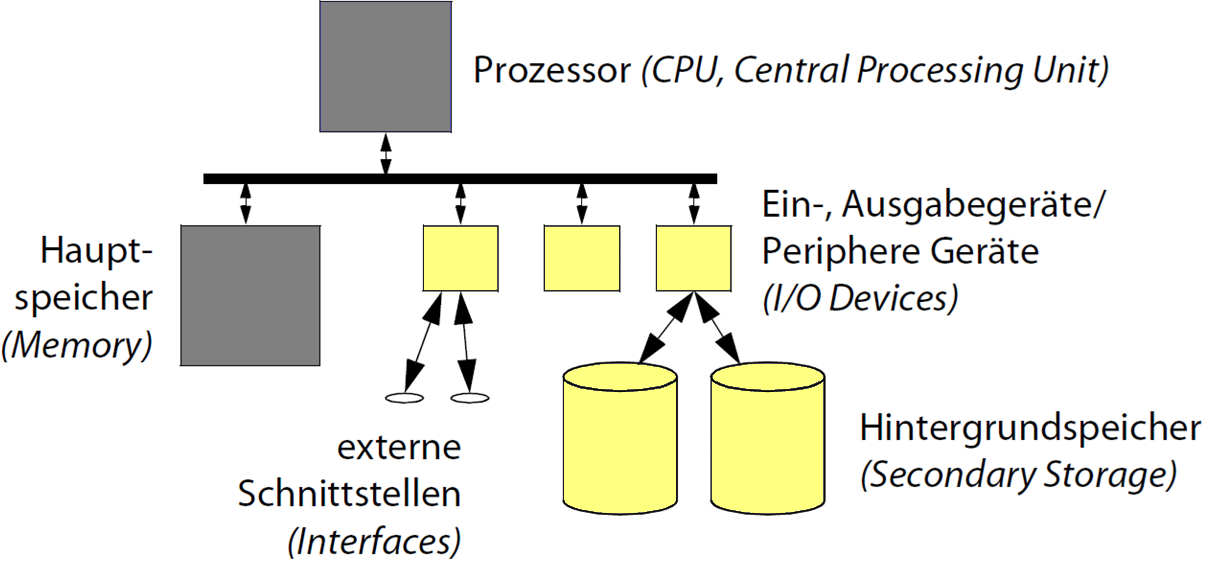 © H. Falk | 17.04.2014
9 - Ein-/Ausgabe und Gerätetreiber
Geräteaufbau
Übliche Ein-/Ausgabegeräte
Speichermedien (z.B. Festplatten, Disketten, CD-ROM, DVD-ROM)
Festplatten schon in Kapitel 5 (Filesysteme) betrachtetDisketten, CDs und DVDs sehr ähnlich zu Festplatten, werden daher hier nicht weiter vorgestellt
Externe I/O-Schnittstellen (z.B. RS232, Parallelport, USB)
Siehe Vorlesung „Grundlagen der Rechnerarchitektur“
Netzwerkkarten
Siehe Vorlesung „Grundlagen der Rechnernetze“
Human Interface Devices (HIDs)
Tastatur
Maus
© H. Falk | 17.04.2014
9 - Ein-/Ausgabe und Gerätetreiber
Tastatur (1)
1 Schalter pro Taste

Mechanische Schalter
Klassischer Schalter

Membranschalter

Reed-Relais-Schalter

Andere Verfahren
Z.B. Hall-Effekt-Schalter
Näherung eines Magneten induziert Strom in einen Halbleiter
Verschleißlos aber teuer
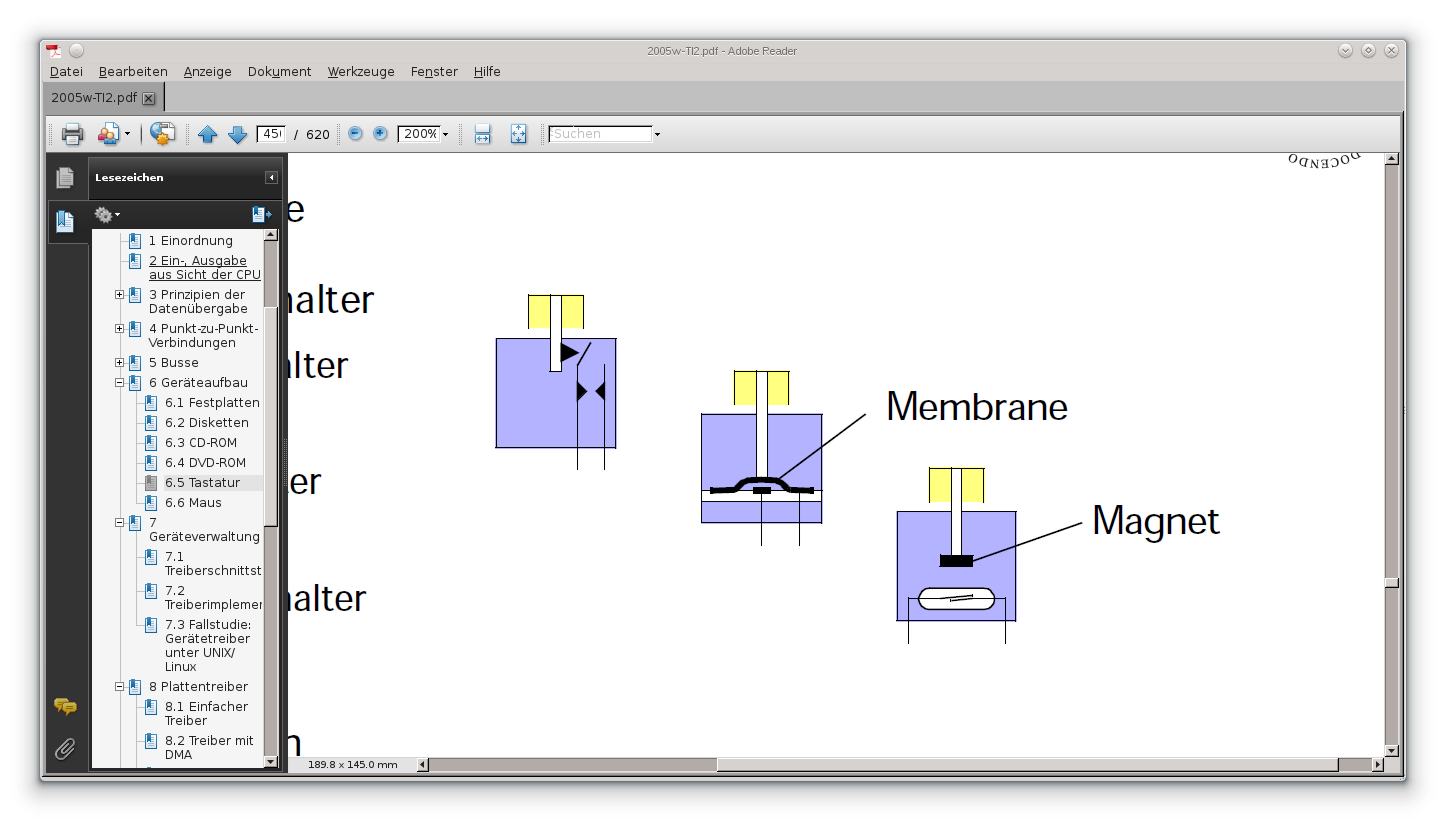 © H. Falk | 17.04.2014
9 - Ein-/Ausgabe und Gerätetreiber
Tastatur (2)
Tastenerkennung
Matrixanordnung der Tasten
Nacheinander wird an jedeSpalte ein „high“ Pegel angelegt,danach werden jeweils dieZeilen getestet
Tastendruck stellt elektrischeVerbindung zwischen Spalteund Zeile her
Erkennung der genauenPosition durch Mikrocontroller
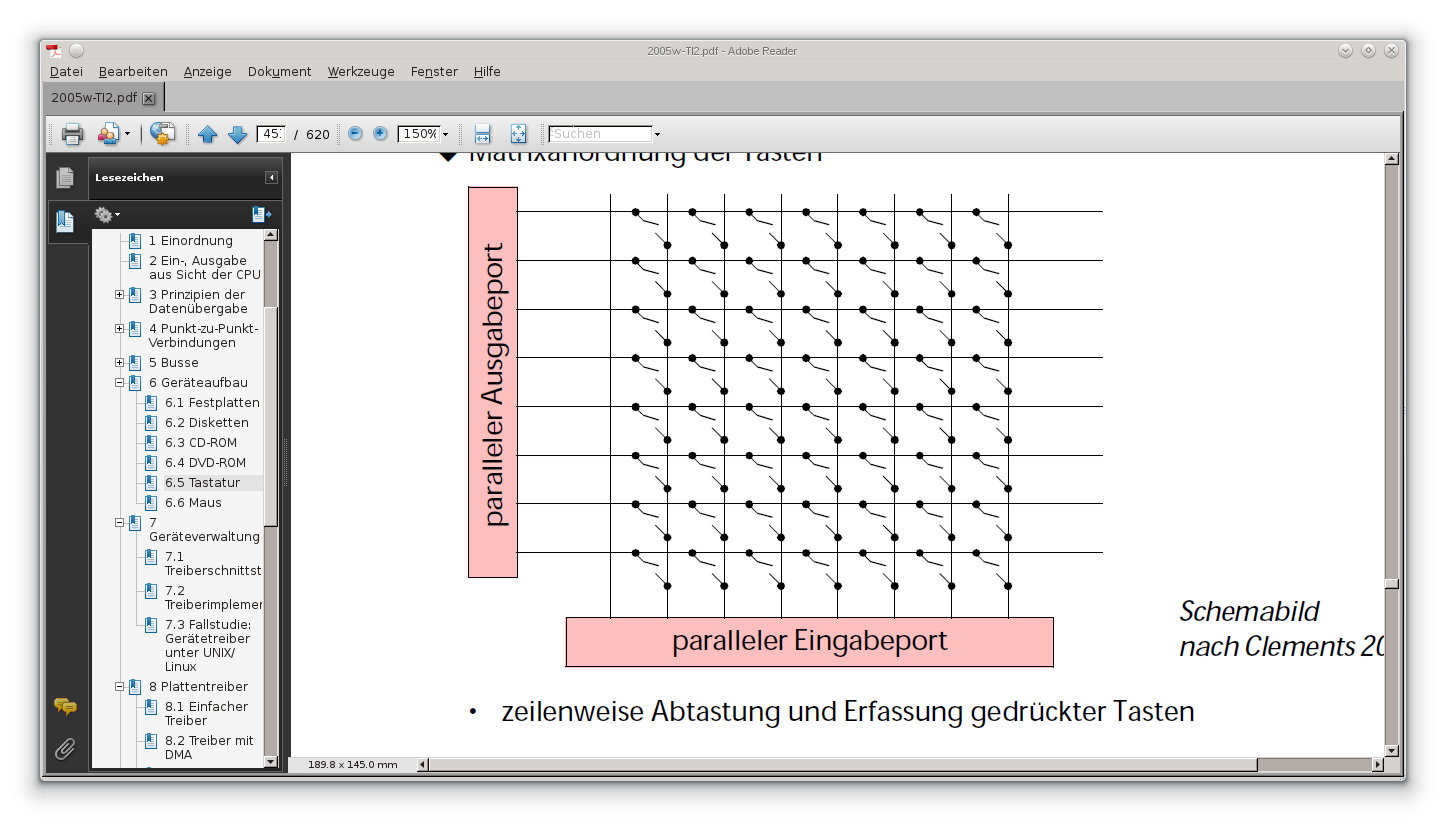 © H. Falk | 17.04.2014
9 - Ein-/Ausgabe und Gerätetreiber
Tastatur (3)
Tastenerkennung (fortges.)
Umsetzung der erkannten Taste in Tastencode (Scancode)
Jeder Taste sind zwei Codes zugeordnet
Einer für die Betätigung der Taste (MAKE-Code)
Einer für das Loslassen der Taste (BREAK-Code)

Problem: Entprellung
Mechanische Kontakte prellen, d.h. Kontakt schließt nicht sofort dauerhaft
Software: kurzzeitiges Öffnen des Kontakts wird ignoriert
Hardware: elektrische Schaltung
© H. Falk | 17.04.2014
9 - Ein-/Ausgabe und Gerätetreiber
Maus (1)
Mechanische Maus
Gummibeschichtete Stahlkugel
Abgreifräder in X- und Y-Richtung
Lochscheiben mit zwei Lichtschranken (über LED) pro Rad
Lichtsignale interpretierbar
Entfernung über Anzahl der Lichtblitze
Richtung über Phasenverschiebung der zwei Lichtblitze pro RadDrehung nach links:Lichtblitz bei L2, dann L1Drehung nach rechts:Lichtblitz bei L1, dann L2
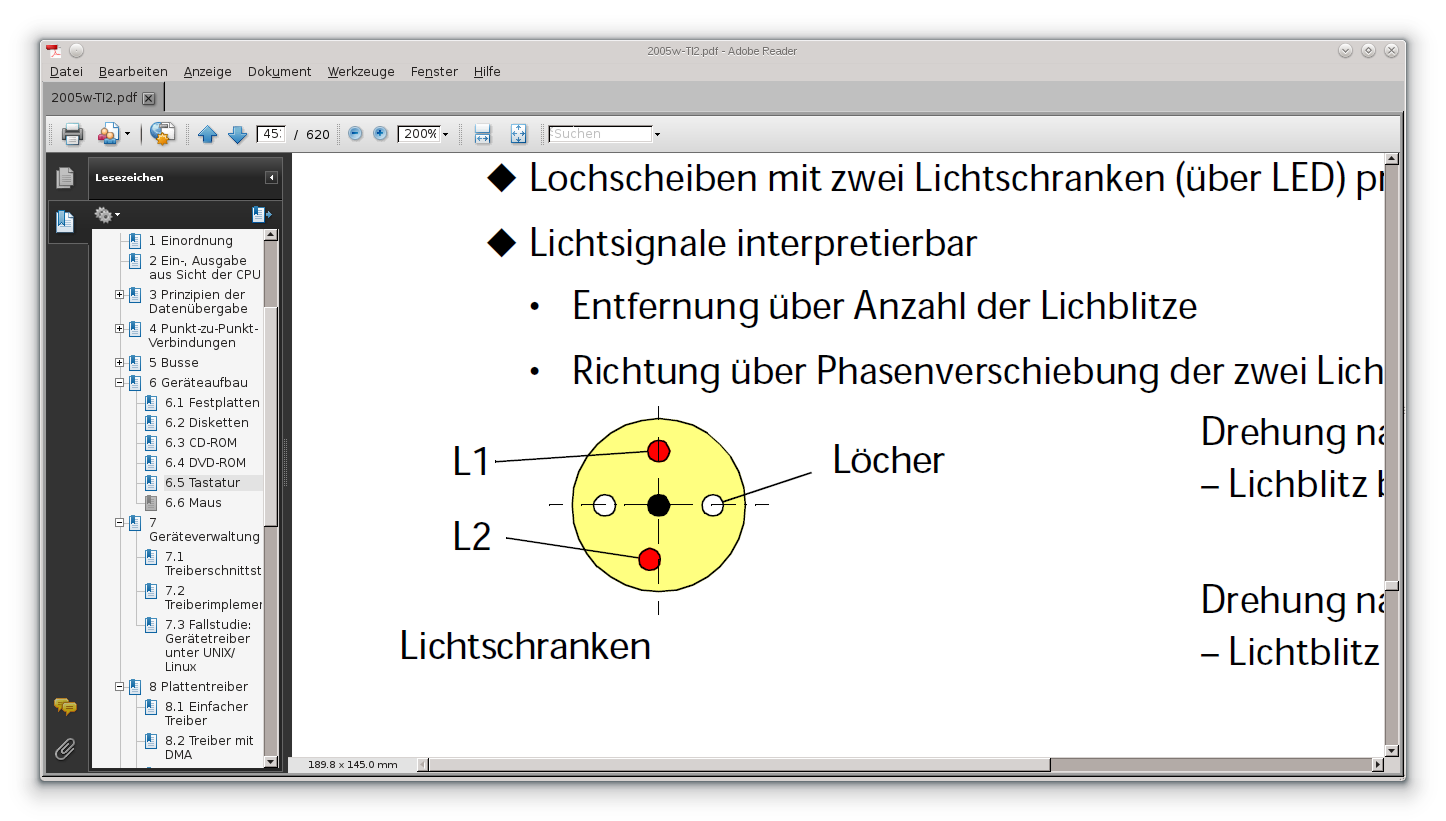 © H. Falk | 17.04.2014
9 - Ein-/Ausgabe und Gerätetreiber
Maus (2)
Optische Maus
Lichtquelle und optische Sensoren erkennen Strukturveränderungen auf der Unterlage

Codierung
Mausbewegungen, Richtungen und Tastendrücke
Codierung in RS-232 Daten (typischerweise 1.200 Bit/s, 7N1)
Codierung in USB-Pakete
© H. Falk | 17.04.2014
9 - Ein-/Ausgabe und Gerätetreiber
Geräteverwaltung
Schichtung der Systemsoftware bis zum Gerät
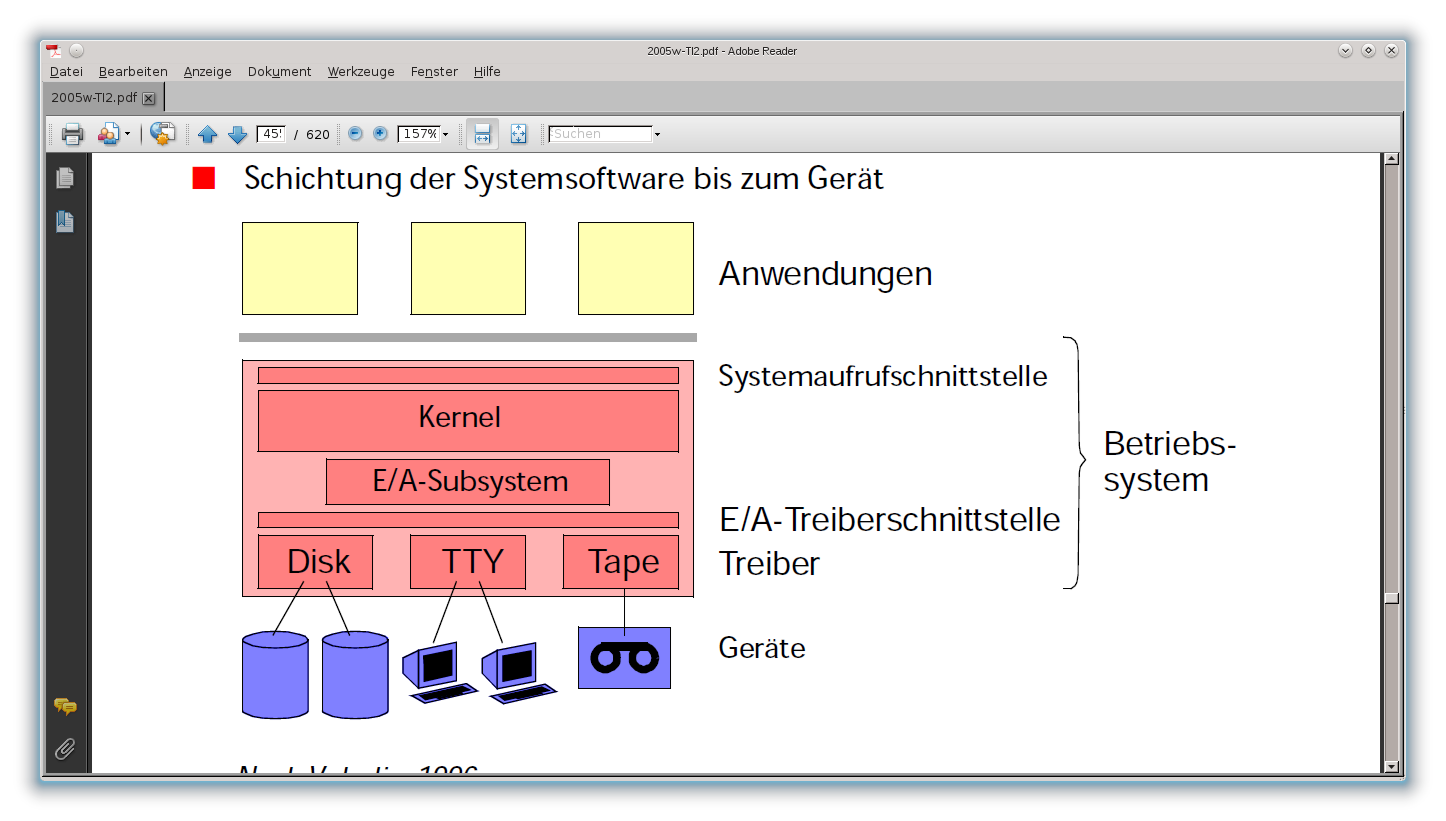 © H. Falk | 17.04.2014
9 - Ein-/Ausgabe und Gerätetreiber
Treiberschnittstelle
Ziel
Entlastung des Betriebssystemkerns von notwendigen Spezialbehandlungen von einzelnen Geräten
Gleiche Software-Schnittstelle für alle Geräte einer Art
Geräteunabhängige Schnittstelle

Treiber
Software-Modul für spezielle Geräte
Z.B. für einen bestimmten Festplattenkontroller
Einheitliche Behandlung von Treibern durch das Betriebssystem

Aufgabe der Treiber
Implementierung der Treiberschnittstelle für bestimmtes Gerät
Programmierung der I/O-Register
Behandlung der Interrupts
© H. Falk | 17.04.2014
9 - Ein-/Ausgabe und Gerätetreiber
Treiberimplementierung (1)
Aufgaben des Treibers
Verwaltung von Zugriffsrechten
Wer darf was?
Optimale Nutzung der Peripherie
Strategische Entscheidungen innerhalb des Treibers
Z.B. optimaler Plattendurchsatz
Zuteilung von Ressourcen an Benutzerprozesse
Auflösung von Zugriffskonflikten
Implementierung über Polling, Interrupts oder I/O-Operationen

Mehrere Benutzerprozesse
Scheduler schaltet zwischen Prozessen um ( Kapitel 4)
Langsame Auftragsbearbeitung durch das Gerät
Z.B. Latenz- und Positionierzeit einer Festplatte
© H. Falk | 17.04.2014
9 - Ein-/Ausgabe und Gerätetreiber
Treiberimplementierung (2)
Polling-Betrieb
Prozessor ist einzig aktive Instanz bei einer I/O-Transaktion
Prozessor fragt I/O-Baustein ab, ob Teilaktion beendet
Z.B. ob Daten vorliegen
Aktives Warten
Problem
Prozessor ständig aktiv
Vergeudung von Rechenzeit
Implizites Blockieren anderer Prozesse
Heute nur sinnvoll bei äußerst kurzen Wartezeiten
© H. Falk | 17.04.2014
9 - Ein-/Ausgabe und Gerätetreiber
Treiberimplementierung (3)
Interrupt-Betrieb
Gerät kann durch Unterbrechungsauslösung aktiv werden
Z.B. Gerät meldet Beendigung eines Teilauftrags
Problem
Komplexes Programmiermodell
Zusatzaufwand durch Unterbrechungsbehandlung(Registersicherung etc.)
Vorteil
Prozessor kann nach Anstoßen eines I/O-Teilauftrags weitere Befehle ausführen
© H. Falk | 17.04.2014
9 - Ein-/Ausgabe und Gerätetreiber
Treiberimplementierung (4)
I/O-Operationen durch Anwendungsprozess
Synchrone Operation
Anwendungsprozess weiß, dass I/O-Operation nach Systemaufruf abgeschlossen
Asynchrone Operation
Anwendungsprozess stößt I/O-Operation an
Evtl. nachträgliche Synchronisierung mit Ende der Operation
Realisierung der Synchronisierung mit dem I/O-Ende durch Blockierung des Prozesses
Schlechte Alternative: aktives Warten
© H. Falk | 17.04.2014
9 - Ein-/Ausgabe und Gerätetreiber
Treiberimplementierung (5)
Typische Abwicklung mehrerer I/O-Aufträge
Interne Warteschlange für Aufträge
Blockierung des Benutzerprozesses (bei synchroner I/O-Operation)
Strategische Abarbeitung der Aufträge
Freigabe blockierter Prozesse mit beendeten I/O-Aufträgen (bei synchroner I/O-Operation)

Nutzung von Interrupt-Behandlung zur Fortführung von I/O-Aufträgen
Falls Treiber inaktiv, Umschaltung auf lauffähige Prozesse

Synchronisierung bei asynchronen I/O-Operationen
Abwicklung wie synchrone I/O-Operation
Blockierung, falls Auftrag noch nicht beendet
© H. Falk | 17.04.2014
9 - Ein-/Ausgabe und Gerätetreiber
Roter Faden
Ein-/Ausgabe und Gerätetreiber
Geräteaufbau (exemplarisch)
Tastatur
Maus
Treiberschnittstelle und Treiberimplementierung
Fallstudie: UNIX/Linux
Fallstudie: Windows I/O-System
Festplattentreiber
Treiber für weitere Geräte
© H. Falk | 17.04.2014
9 - Ein-/Ausgabe und Gerätetreiber
Fallstudie: Gerätetreiber unter UNIX/Linux (1)
Peripherie-Geräte werden durch Spezialdateien repräsentiert
Geräte können wie Dateien mit Lese- und Schreiboperationen angesprochen werden
Öffnen der Spezialdateien schafft eine Verbindung zum Gerät, die durch einen Treiber hergestellt wird
Direkter Durchgriff vom Anwender auf den Treiber

Zwei Gerätetypen
Blockorientierte Geräte
Zeichenorientierte Geräte
© H. Falk | 17.04.2014
9 - Ein-/Ausgabe und Gerätetreiber
Fallstudie: Gerätetreiber unter UNIX/Linux (2)
Blockorientierte Spezialdateien
Plattenlaufwerke, Bandlaufwerke, Floppy Disks, CD-ROMs

Zeichenorientierte Spezialdateien
Serielle Schnittstellen, Drucker, Audiokanäle, etc.
Blockorientierte Geräte haben meist auch eine zusätzliche zeichenorientierte Repräsentation

Eindeutige Beschreibung der Geräte durch ein Tupel
(Gerätetyp, Major Number, Minor Number)
Gerätetyp: Block Device, Character Device
Major Number: Auswahlnummer für einen Treiber
Minor Number: Auswahl eines Gerätes innerhalb eines Treibers
© H. Falk | 17.04.2014
9 - Ein-/Ausgabe und Gerätetreiber
Fallstudie: Gerätetreiber unter UNIX/Linux (3)
Beispiel eines Verzeichnislistings von /dev (Ausschnitt)

crw-------   root root    5, 1 Jan 11 08:05 console
lrwxrwxrwx   root root       3 Jan 11 14:09 dvd1 -> sr0
lrwxrwxrwx   root root       3 Jan 11 14:09 dvdrw1 -> sr0
crw-rw----   root video  29, 0 Jan 11 08:04 fb0
brw-rw----   root disk    8, 0 Jan 11 08:05 sda
brw-rw----   root disk    8, 1 Jan 11 08:05 sda1
brw-rw----   root disk    8, 2 Jan 11 08:05 sda2
brw-rw----   root disk    8, 3 Jan 11 08:05 sda3
brw-rw----   root disk    8, 4 Jan 11 08:05 sda4
brw-rw----+  root cdrom  11, 0 Jan 11 14:09 sr0
crw-rw-rw-   root tty     5, 0 Jan 11 08:04 tty
Erstellungszeit-punkt der Spezialdatei
Zugriffsrechte
Eigentümer
Major +
Minor
Number
Name der Spezialdatei
c: character device
b: block device
l: symbolic link
© H. Falk | 17.04.2014
9 - Ein-/Ausgabe und Gerätetreiber
Fallstudie: Treibergerüst unter Linux (1)
static struct file_operations fops;
  // ... Initialisierung von fops (Funktionszeiger)

static int __init mod_init( void ) {
  if ( register_chrdev( 240, ”DummyDriver”, &fops ) == 0 )
    return 0;     // Treiber erfolgreich angemeldet
  return –EIO;    // Anmeldung beim Kernel fehlgeschlagen
}

static void __exit mod_exit( void ) {
  unregister_chrdev( 240, ”DummyDriver” );
}

module_init( mod_init );
module_exit( mod_exit );
Registrierung für das char device mit der Major Number 240.
mod_init und mod_exit werden beim Laden bzw. Entladen des Treibers in den/aus dem Kernel ausgeführt.
© H. Falk | 17.04.2014
9 - Ein-/Ausgabe und Gerätetreiber
Fallstudie: Treibergerüst unter Linux (2)
static int dummy_open( struct inode *geraete_datei,
                       struct file *instanz ) {
  printk( ”driver_open called\n” ); return 0;
}

static int dummy_close( struct inode *geraete_datei,
                        struct file *instanz ) {
  printk( ”driver_close called\n” ); return 0;
}
Die Treiber-Operationen entsprechen den normalen Datei-Operationen
In diesem Beispiel machen open und close nur Debugging-Ausgaben.
© H. Falk | 17.04.2014
9 - Ein-/Ausgabe und Gerätetreiber
Fallstudie: Treibergerüst unter Linux (3)
static char hello_world[] = ”Hello World\n”;

static ssize_t dummy_read( struct file *instanz, char *user,
                           size_t count, loff_t *offset ) {
  int not_copied, to_copy;

  to_copy = strlen( hello_world ) + 1;
  if ( to_copy > count ) to_copy = count;
  not_copied = copy_to_user( user, hello_world, to_copy );
  return to_copy – not_copied;
}

static struct file_operations fops = {
  .open = dummy_open,
  .release = dummy_close,
  .read = dummy_read
};
Mit copy_to_user und copy_from_user kann man Daten zwischen Kern- und Benutzer-Adressraum austauschen.
Es gibt noch wesentlich mehr Operationen, sie sind jedoch größtenteils optional.
[Siehe auch: http://www.faqs.org/docs/kernel/x571.html]
© H. Falk | 17.04.2014
9 - Ein-/Ausgabe und Gerätetreiber
Fallstudie: Gerätetreiber unter BSD-UNIX (1)
Interne Treiberschnittstelle
Struktur von Funktionszeigern pro Treiber (Major Number)
d_open
struct bdevsw
für blockorientierte Geräte
d_close
d_strategy
d_size
[Z.B. http://fxr.watson.org/fxr/source/sys/conf.h?v=NETBSD;im=3#L69]
d_xhalt
...
struct cdevsw
für zeichenorientierte Geräte
d_open
d_close
d_write
d_read
d_ioctl
...
© H. Falk | 17.04.2014
9 - Ein-/Ausgabe und Gerätetreiber
Fallstudie: Gerätetreiber unter BSD-UNIX (2)
Funktionen eines Block device-Treibers
d_open: Öffnen des Gerätes
d_close: Schließen des Gerätes
d_strategy: Abgeben von Lese- und Schreibaufträgen auf Blockbasis
d_size: Ermitteln der Gerätegröße (z.B. Partitions- oder Plattengröße)
d_xhalt: Abschalten des Gerätes
u.a.

Funktionen eines Character device-Treibers
d_open, d_close: Öffnen und Schließen des Gerätes
d_read, d_write: Lesen und Schreiben von Zeichen
d_ioctl: Generische Kontrolloperation ( siehe RS-232 Treiber)
u.a.
© H. Falk | 17.04.2014
9 - Ein-/Ausgabe und Gerätetreiber
Fallstudie: Gerätetreiber unter BSD-UNIX (3)
Felder für den Aufruf von Treibern (bdevsw[] und cdevsw[])
















Nachempfindung objektbasierter Aufrufe
struct bdevsw bdevsw[]
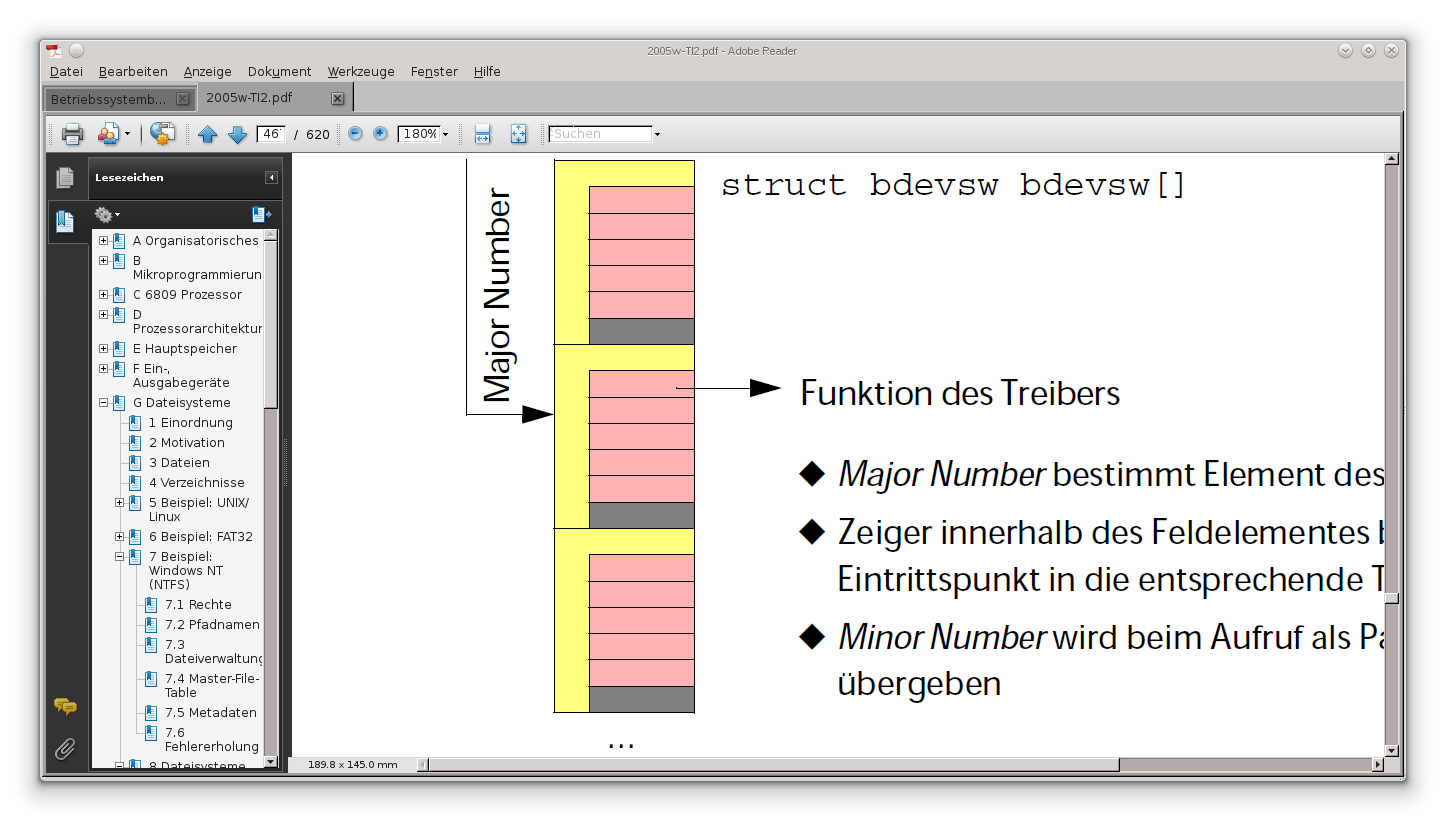 Funktion des Treibers

 Major Number bestimmt Element des Feldes
 Zeiger innerhalb des Feldelementes bestimmt    Eintrittspunkt in die entsprechende    Treiberfunktion
 Minor Number wird beim Aufruf als Parameter   übergeben
© H. Falk | 17.04.2014
9 - Ein-/Ausgabe und Gerätetreiber
Roter Faden
Ein-/Ausgabe und Gerätetreiber
Geräteaufbau (exemplarisch)
Treiberschnittstelle und Treiberimplementierung
Fallstudie: UNIX/Linux
Repräsentation von Geräten
Treibergerüst unter Linux
Interne Treiberschnittstelle
Fallstudie: Windows I/O-System
Festplattentreiber
Treiber für weitere Geräte
© H. Falk | 17.04.2014
9 - Ein-/Ausgabe und Gerätetreiber
Fallstudie: Windows I/O-System (1)
Anwendungen
Win32-
Dienste
Setup-
Komponenten
User Mode
PnP Manager
User Mode
Registry
.inf, .cat
Dateien
I/O-
System
PnP-
Manager
Power-
Manager
I/O-
Manager
pci.sys
intelide.sys
...
Treiber
Hardware Abstraction Layer (HAL)
NT Executive
© H. Falk | 17.04.2014
9 - Ein-/Ausgabe und Gerätetreiber
Fallstudie: Windows I/O-System (2)
I/O-Manager
Zentrale Komponente des Windows I/O-Systems
Führt mit Hilfe von Treibern I/O-Aufgaben durch

Plug-and-Play (PnP)
PnP-Manager erkennt neue Geräte
Fragt mit Hilfe des User-Mode Teils nach einem Treiber

Registry
Zentrale hierarchische Konfigurationsdatenbank von Windows
Neue Gerätetreiber bestehen aus einer Kollektion von Files (Binärcodes der Treiber, Meta-Information über den Treiber in .inf-Datei (z.B. Geräteklasse, welche Dateien sind wohin zu kopieren), und einer kryptographischen Signatur über alle Dateien in .cat-Datei
© H. Falk | 17.04.2014
9 - Ein-/Ausgabe und Gerätetreiber
Fallstudie: Windows I/O-System (3)
Das I/O-System steuert einen Treiber mit Hilfe der ...
Initialisierungsroutine / Entladeroutine
Wird nach/vor dem Laden/Entladen des Treibers ausgeführt
Routine zum Hinzufügen von Geräten
PnP-Manager hat ein neues Gerät für den Treiber
„Verteilerroutinen“
Öffnen, Schließen, Lesen, Schreiben und gerätespezifische Operationen
Interrupt Service Routine (ISR)
Wird von der zentralen Interrupt-Verteilungsroutine aufgerufen
I/O-Komplettierungs- und Abbruchroutine
Liefern Informationen über den Ausgang weitergeleiteter I/O-Aufträge
© H. Falk | 17.04.2014
9 - Ein-/Ausgabe und Gerätetreiber
Fallstudie: Windows I/O-System (4)
Typischer I/O-Ablauf
Über das Dateiobjekt wird das Filesystem und der Treiber gefunden
Daten an bestimmten Byte-Offset in Datei schreiben
Position auf Datenträger berechnen
I/O-Auftrag weitergeben
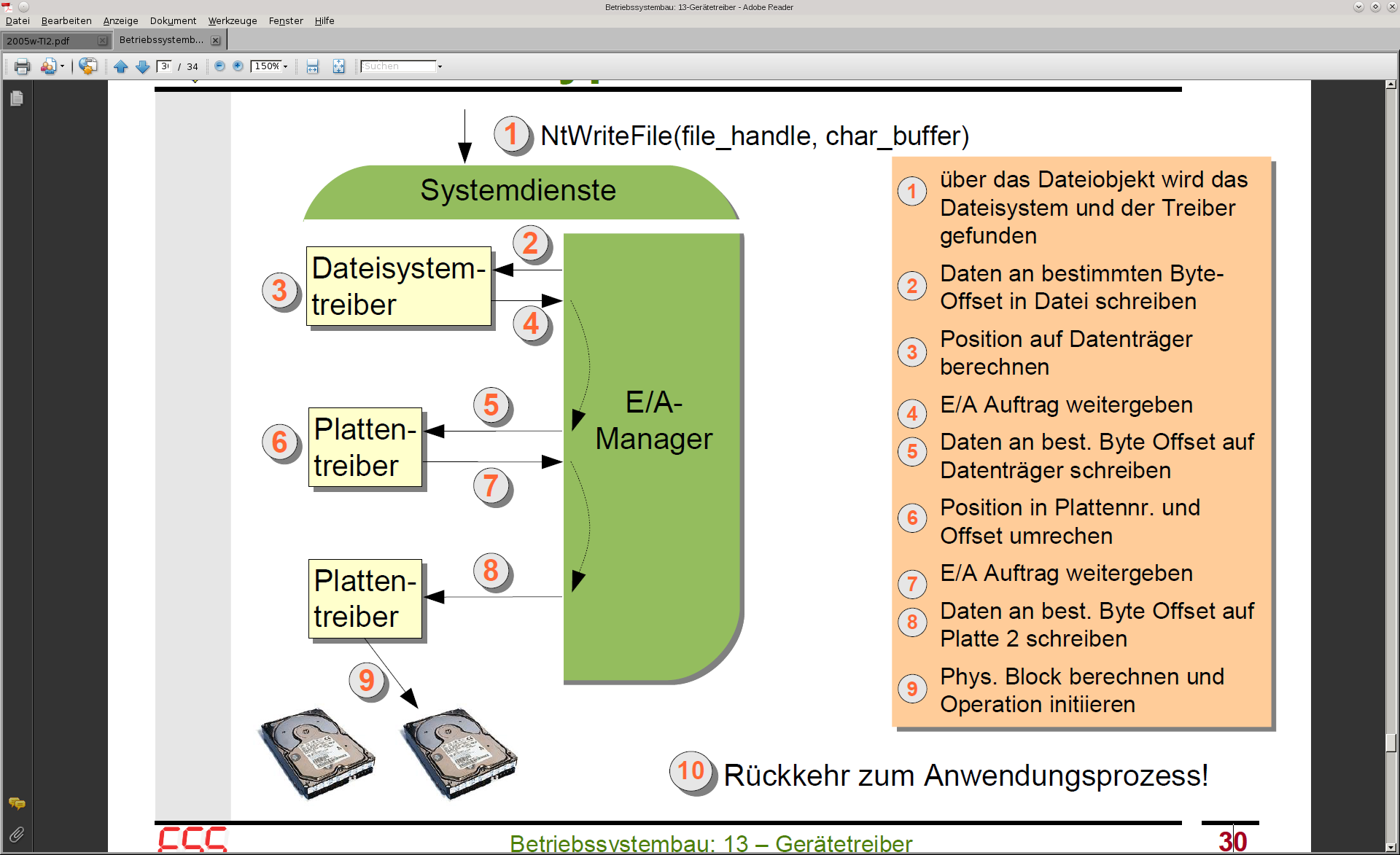 © H. Falk | 17.04.2014
9 - Ein-/Ausgabe und Gerätetreiber
Fallstudie: Windows I/O-System (5)
Typischer I/O-Ablauf (Fortsetzung)
Daten an bestimmten Byte-Offset auf Datenträger schreiben
Position in Plattennummer und Offset umrechnen
I/O-Auftrag weitergeben
Daten an bestimmten Byte-Offset auf Platte 2 schreiben
Physikalischen Block berechnen und Operation initiieren
Rückkehr zum Anwendungsprozess
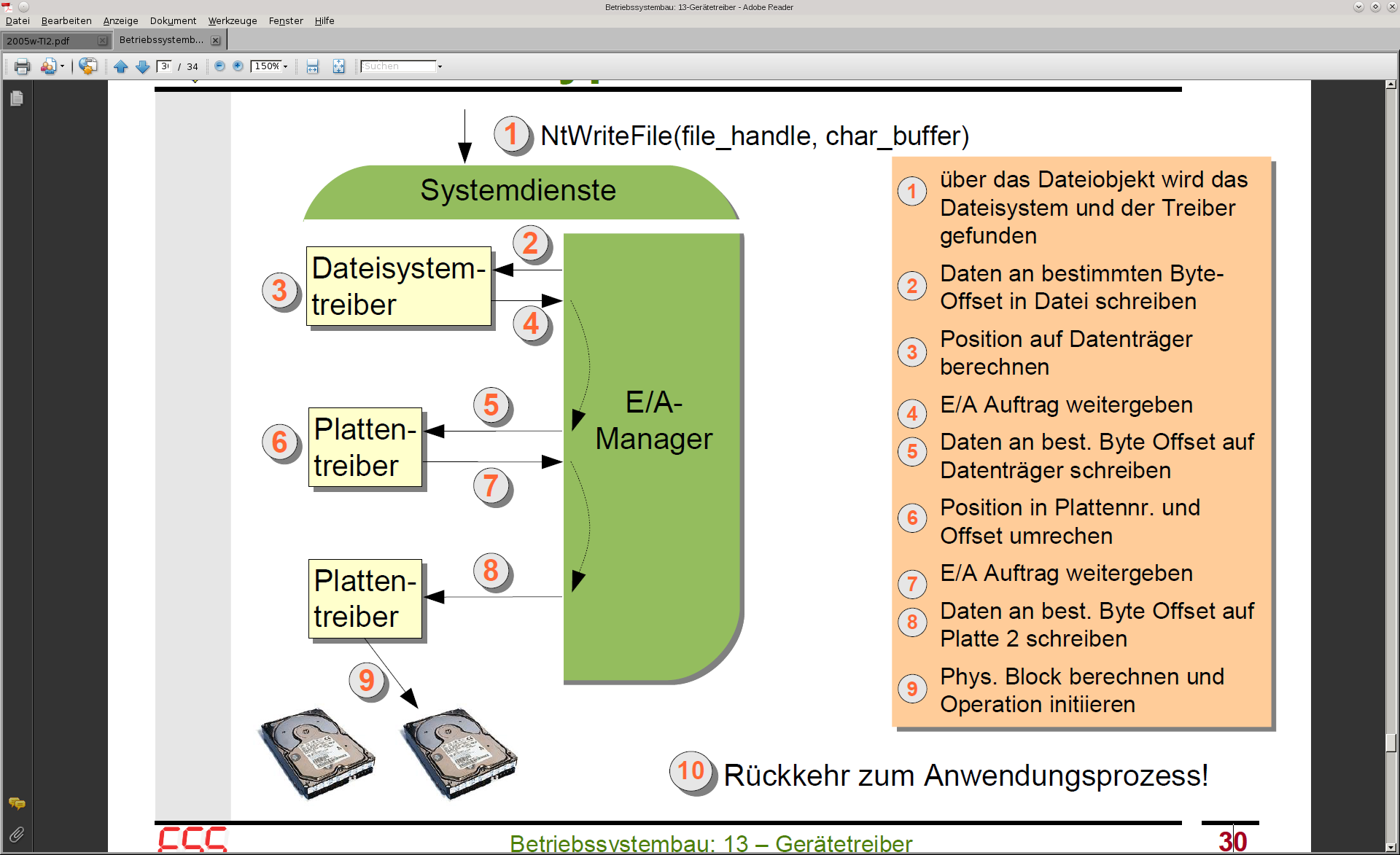 © H. Falk | 17.04.2014
9 - Ein-/Ausgabe und Gerätetreiber
Fallstudie: Windows I/O-System (6)
Typischer I/O-Ablauf (Fortsetzung, nachdem die Platte fertig geworden ist)
Plattencontroller signalisiert per Interrupt den Abschluss der Operation
Aufruf der ISR
Aufruf der Komplettierungsroutine
Aufruf der Komplettierungsroutine
Weiterer (Teil-)Auftrag an den Datenträgertreiber
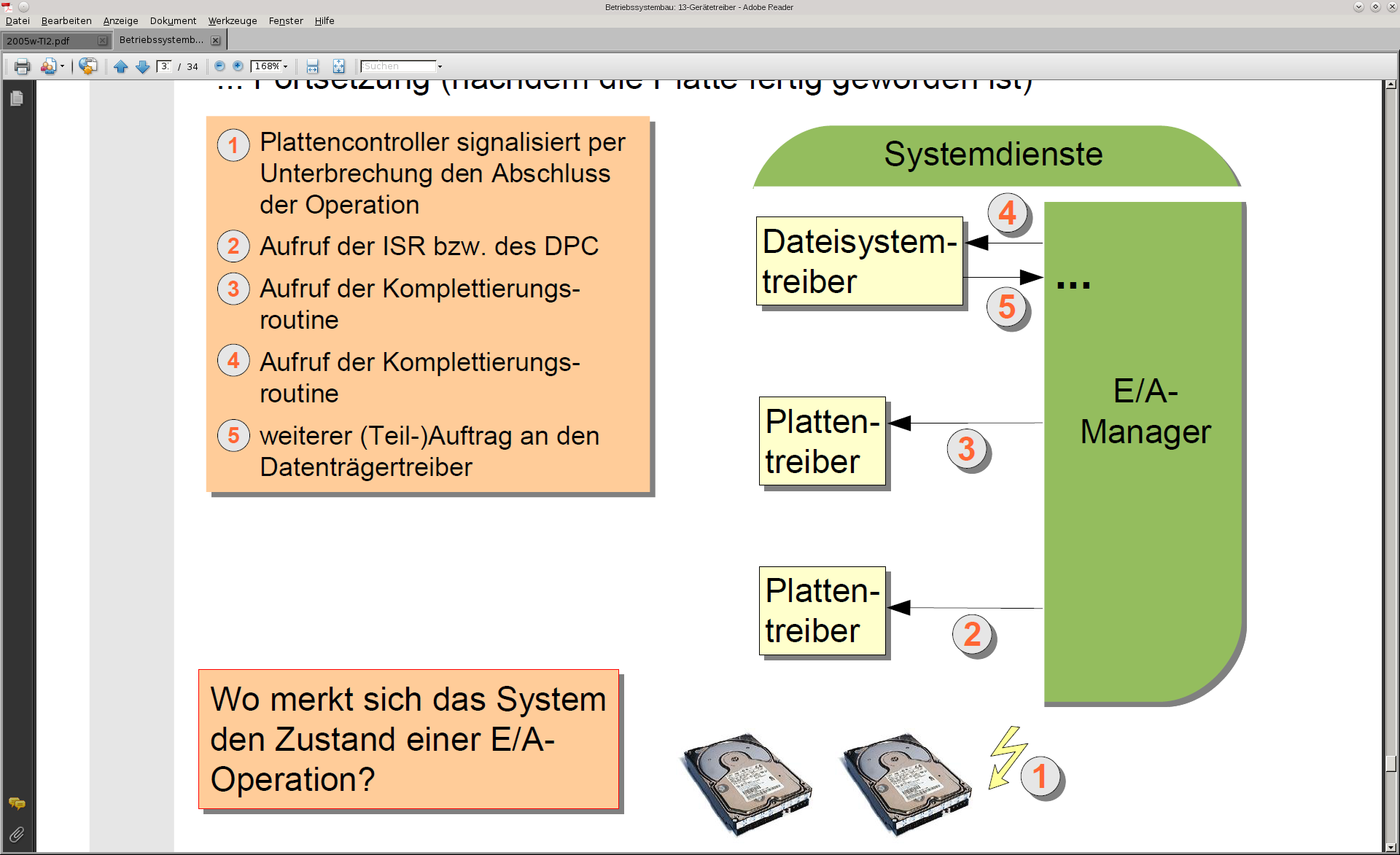 © H. Falk | 17.04.2014
9 - Ein-/Ausgabe und Gerätetreiber
Fallstudie: Windows Plug-and-Play (1)
Hardware-Erkennung
PnP-kompatible Geräte werden vom Hersteller bei der Produktion mit eindeutigen Geräte-Kennzahlen (Device Identification Strings) versehen
Device ID: durch den Hersteller vergebene Kennzahl; ein Gerät hat stets genau eine Device ID
Hardware IDs: eine oder mehrere durch den Hersteller vergebene Kennzahlen; per Definition ist die Device ID stets die erste Kennzahl in der Liste der Hardware IDs
Compatible IDs: zeigen an, dass ein Gerät kompatibel mit einem anderen ist und dessen Treiber verwenden kann; ein Gerät kann Compatible IDs haben, muss aber nicht
© H. Falk | 17.04.2014
9 - Ein-/Ausgabe und Gerätetreiber
Fallstudie: Windows Plug-and-Play (2)
Ablauf im Fall von USB-Geräten
Anschluss eines USB-Geräts, Rechner stellt Änderung am USB-Bus fest
Der Rechner fragt die Device Identification Strings des Geräts ab, das neue Gerät liefert diese über standardisierte USB-Nachrichten zurück
Windows sucht nach einem zum Gerät passenden Treiber
Die in der Registry hinterlegten .inf-Dateien werden nach IDs durchsucht, die am besten zu den IDs des neuen Geräts passen
Stimmt die ID in .inf-Datei exakt mit Device ID überein, hat man den exakt passenden Treiber gefunden
Stimmt die .inf-ID nur mit einer Hardware ID überein, hat Windows nur einen „brauchbaren“ Treiber gefunden
Angabe der Hardware IDs in Folge absteigender „Brauchbarkeit“
Ansonsten Abgleich mit den Compatible IDs des Geräts
© H. Falk | 17.04.2014
9 - Ein-/Ausgabe und Gerätetreiber
Fallstudie: Windows Power Management (1)
Unterstützung des Advanced Configuration and Power Interface (ACPI)
ACPI versetzt komplettes Rechensystem und Geräte in energiesparende Zustände
System (Mainboard und BIOS) und Geräte müssen ACPI unterstützen

ACPI-Standard definiert sechs System- und vier Gerätezustände
Der Windows Power-Manager verwaltet Systemzustände und versetzt einen Rechner in ACPI-Modi S0 – S5
Power-Manager schickt Nachrichten an Gerätetreiber, um angeschlossene Geräte in low-power Zustände zu versetzen
Gerätetreiber konvertiert den Systemzustand des Power-Managers in Gerätezustand D0 – D3; Treiber sichert aktuellen Zustand des Geräts bzw. stellt diesen wieder her und legt Gerät „schlafen“
© H. Falk | 17.04.2014
9 - Ein-/Ausgabe und Gerätetreiber
Fallstudie: Windows Power Management (2)
ACPI-Systemzustände
S0 (Working): Maschine ist voll verfügbar
S1 (Standby): Kontext von CPU und Speichern bleibt erhalten; CPU ist angehalten und führt keine Befehle aus; CPU und Speicher stehen noch unter Strom; Wiederanlaufen in ≈ 2s
S2 (Standby): weniger Stromaufnahme als S1; Kontext von CPU und insbes. Caches geht verloren und muss durch Betriebssystem gesichert werden; Caches sind abgeschaltet; Wiederanlaufen in > 2s
S3 (Suspend-to-RAM, Standby, Sleep): nur noch Hauptspeicher erhält Strom; CPU, Caches und (Teile des) Mainboard sind ausgeschaltet
S4 (Suspend-to-Disk, Hibernation): System ist vollständig abgeschaltet; Speicherinhalte und Kontexte sind auf Platte gesichert
S5 (Off)
© H. Falk | 17.04.2014
9 - Ein-/Ausgabe und Gerätetreiber
Fallstudie: Windows Power Management (3)
ACPI-Gerätezustände
D0 (Fully-On): Gerät ist vollständig aktiv und einsatzbereit
D1: Verhalten des Geräts herstellerabhängig; reduzierte Stromaufnahme und schneller Übergang nach D0; Treiber kann auf Gerät nicht zugreifen
D2: weniger Stromaufnahme als D1, aber längere Zeit bis D0 wieder erreicht ist; Geräteverhalten ebenfalls herstellerabhängig; Treiber kann auf Gerät nicht zugreifen
D3 (Off): Gerät ist komplett von der Stromversorgung abgetrennt; Betriebssystem muss Gerät neu initialisieren, wenn es wieder hochgefahren wird

Für viele Klassen von Geräten sind D1 und D2 nicht definiert
© H. Falk | 17.04.2014
9 - Ein-/Ausgabe und Gerätetreiber
Roter Faden
Ein-/Ausgabe und Gerätetreiber
Geräteaufbau (exemplarisch)
Treiberschnittstelle und Treiberimplementierung
Fallstudie: UNIX/Linux
Fallstudie: Windows I/O-System
Aufbau und Funktionsweise
Plug-and-Play
Power Management
Festplattentreiber
Treiber für weitere Geräte
© H. Falk | 17.04.2014
9 - Ein-/Ausgabe und Gerätetreiber
Plattentreiber
Software und Hardware zwischen Anwender und Platte
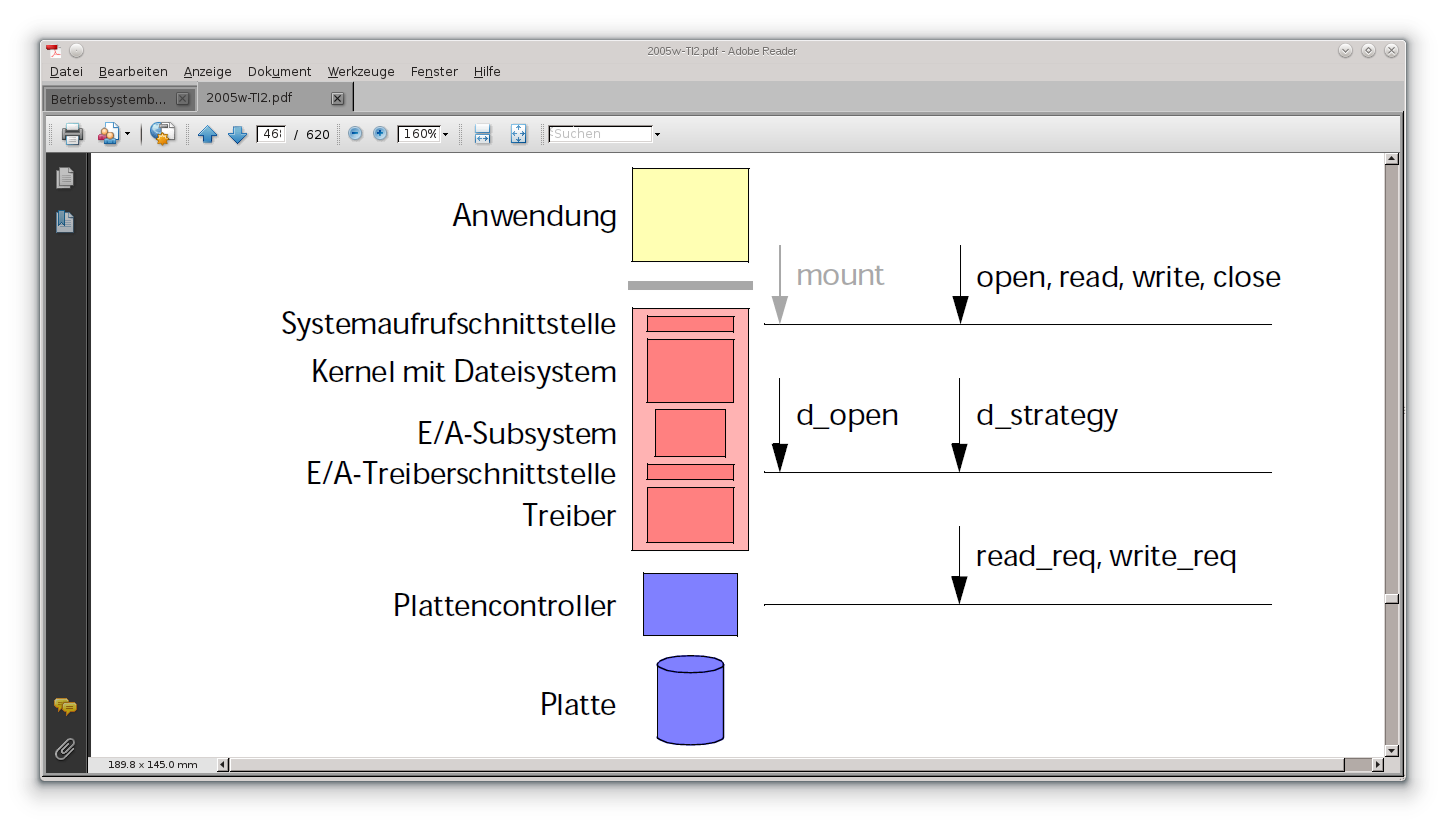 © H. Falk | 17.04.2014
9 - Ein-/Ausgabe und Gerätetreiber
Einfacher Plattentreiber (1)
Ablauf eines Leseaufrufs (synchron)
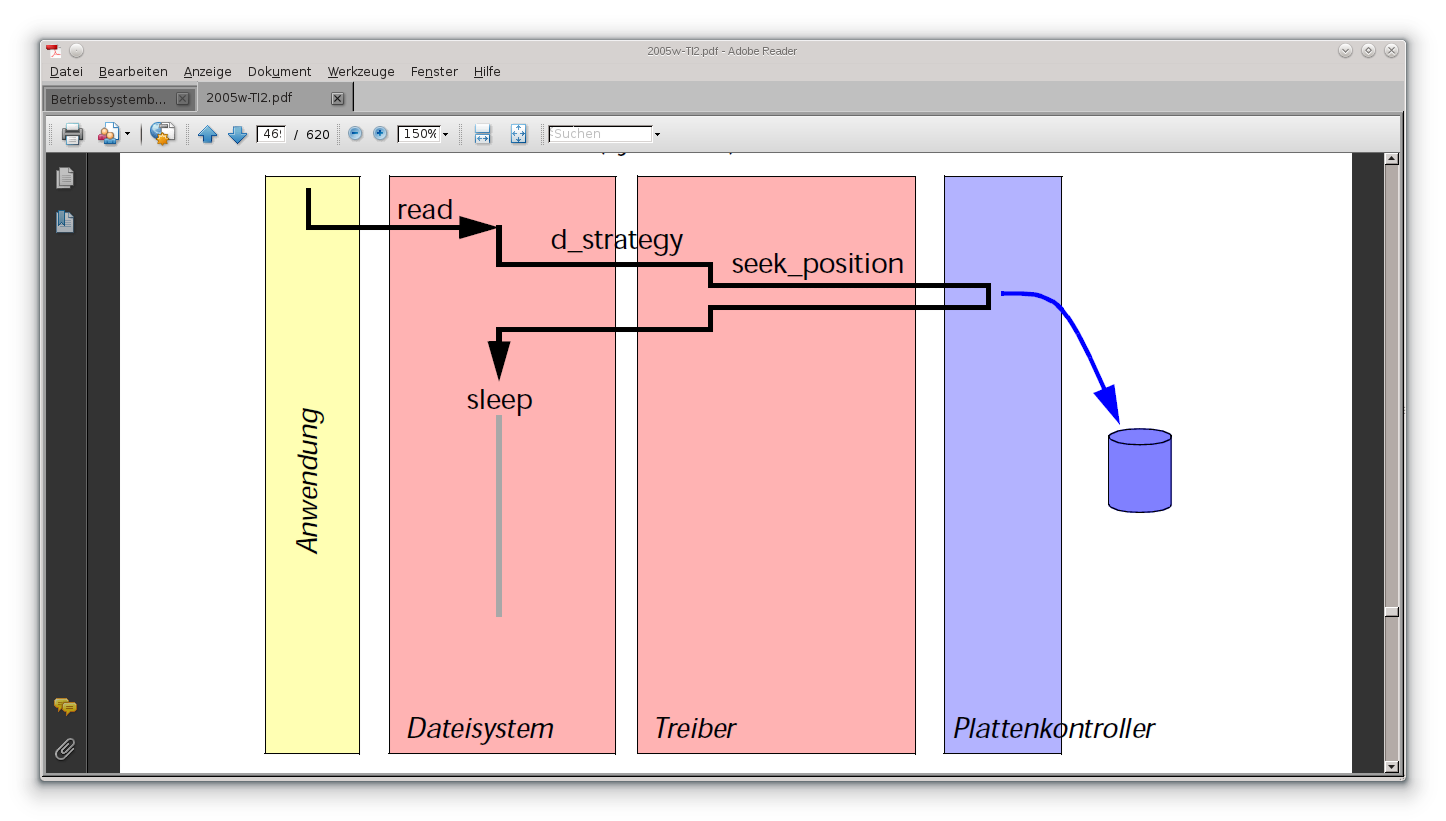 © H. Falk | 17.04.2014
9 - Ein-/Ausgabe und Gerätetreiber
Einfacher Plattentreiber (2)
Ablauf eines Leseaufrufs (synchron)
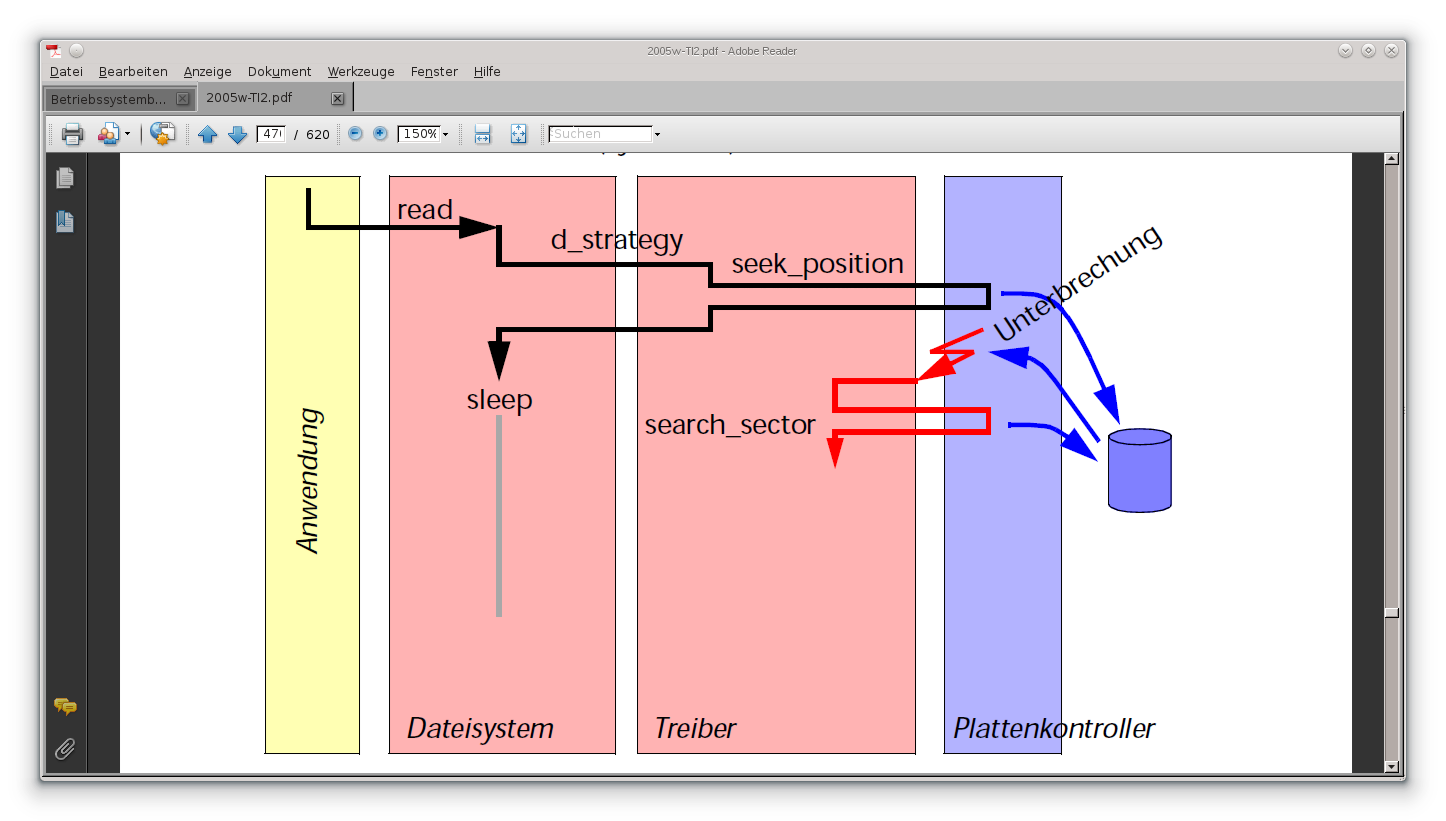 © H. Falk | 17.04.2014
9 - Ein-/Ausgabe und Gerätetreiber
Einfacher Plattentreiber (3)
Ablauf eines Leseaufrufs (synchron)
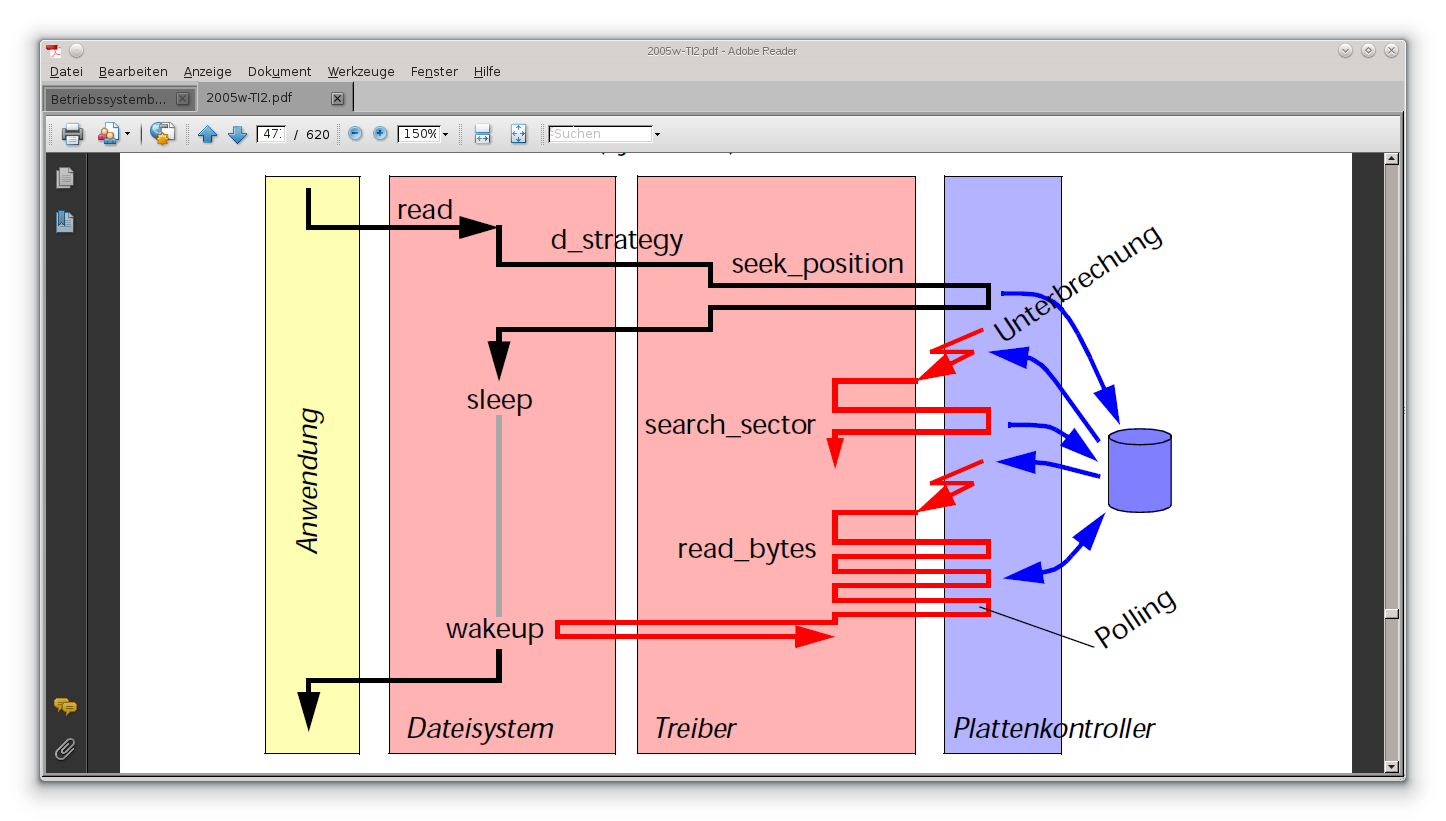 © H. Falk | 17.04.2014
9 - Ein-/Ausgabe und Gerätetreiber
Einfacher Plattentreiber (4)
Anwendung führt read() Systemaufruf aus
Dateisystem prüft, ob entsprechender Block im Speicher vorhanden
Falls Block nicht vorhanden: Speicherplatz wird bereitgestellt und d_strategy() im entsprechenden Treiber aufgerufen
Ausführung von d_strategy() stößt Plattenpositionierung an
Anwendung blockiert sich im Kernel, System kann andere Prozesse laufen lassen
Plattencontroller meldet sich bei erfolgter Positionierung per Interrupt
Interrupt-Handler im Treiber stößt Sektorsuche an
Nach erneuter Unterbrechung bei gefundenem Sektor werden Daten mittels Polling eingelesen
Anwendungsprozess wird wieder aufgeweckt, d.h. in den Zustand „bereit“ überführt
© H. Falk | 17.04.2014
9 - Ein-/Ausgabe und Gerätetreiber
Einfacher Plattentreiber (5)
Ablauf mehrerer synchroner Leseaufrufe
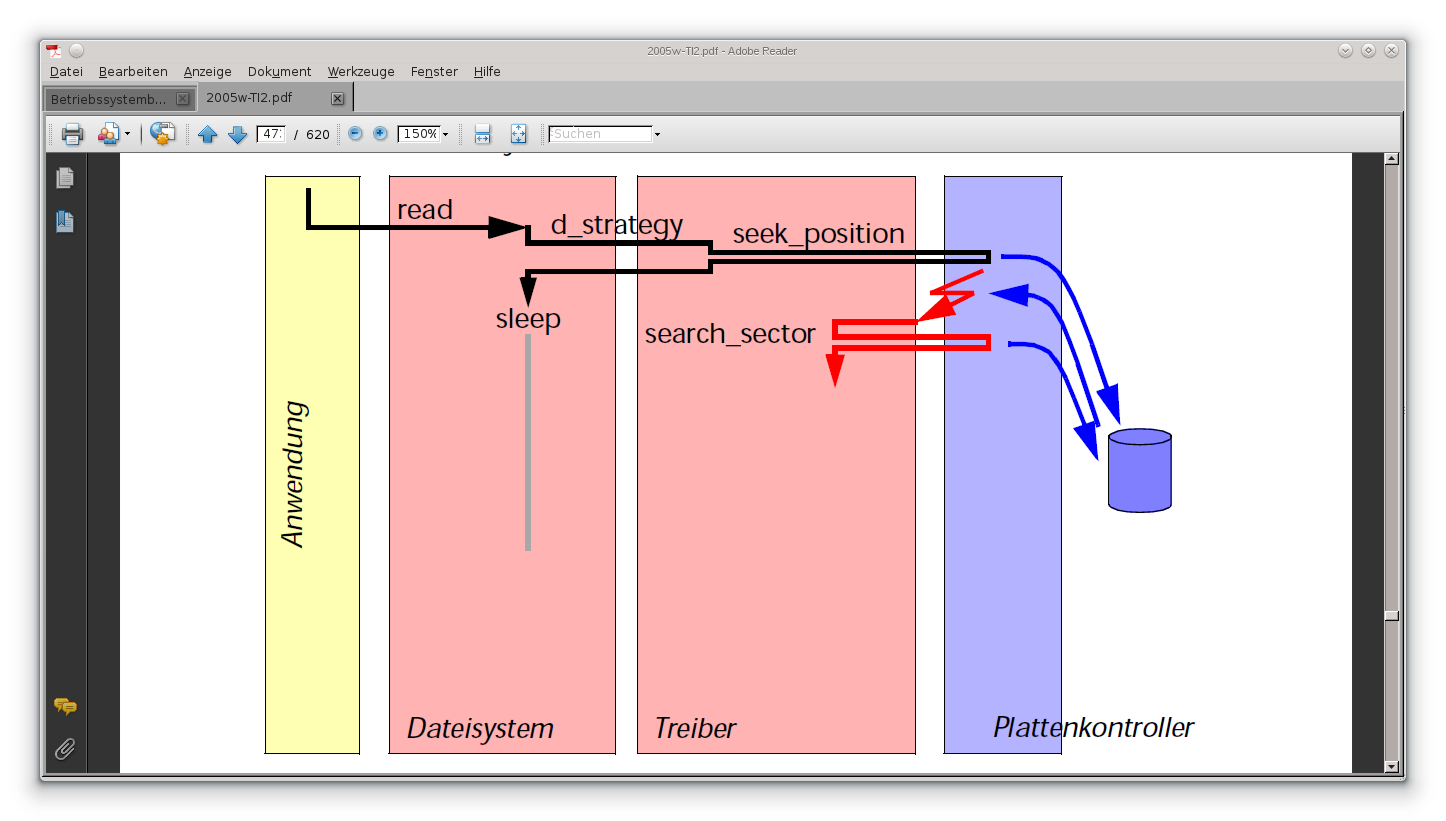 © H. Falk | 17.04.2014
9 - Ein-/Ausgabe und Gerätetreiber
Einfacher Plattentreiber (6)
Ablauf mehrerer synchroner Leseaufrufe
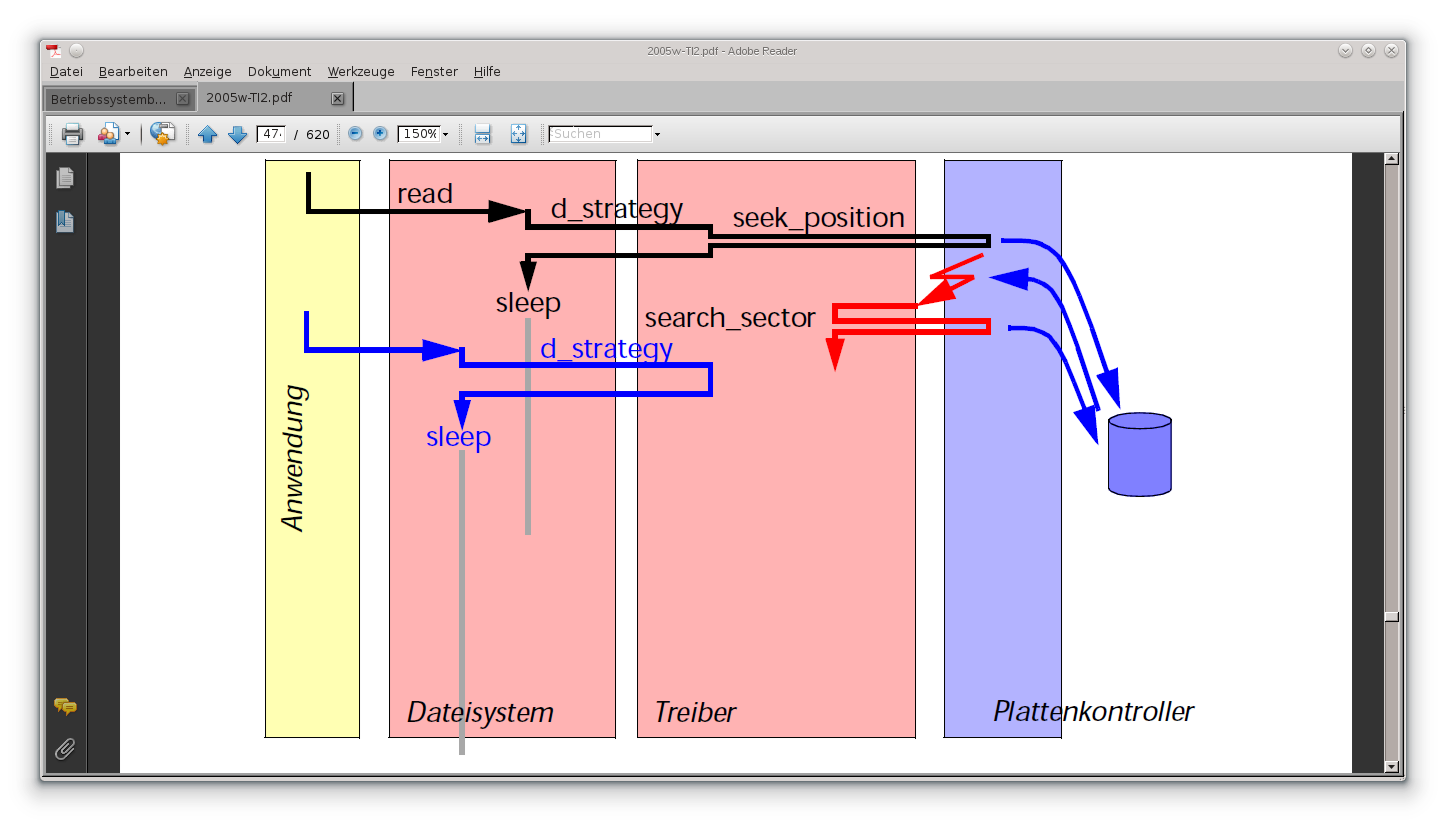 © H. Falk | 17.04.2014
9 - Ein-/Ausgabe und Gerätetreiber
Einfacher Plattentreiber (7)
Ablauf mehrerer synchroner Leseaufrufe
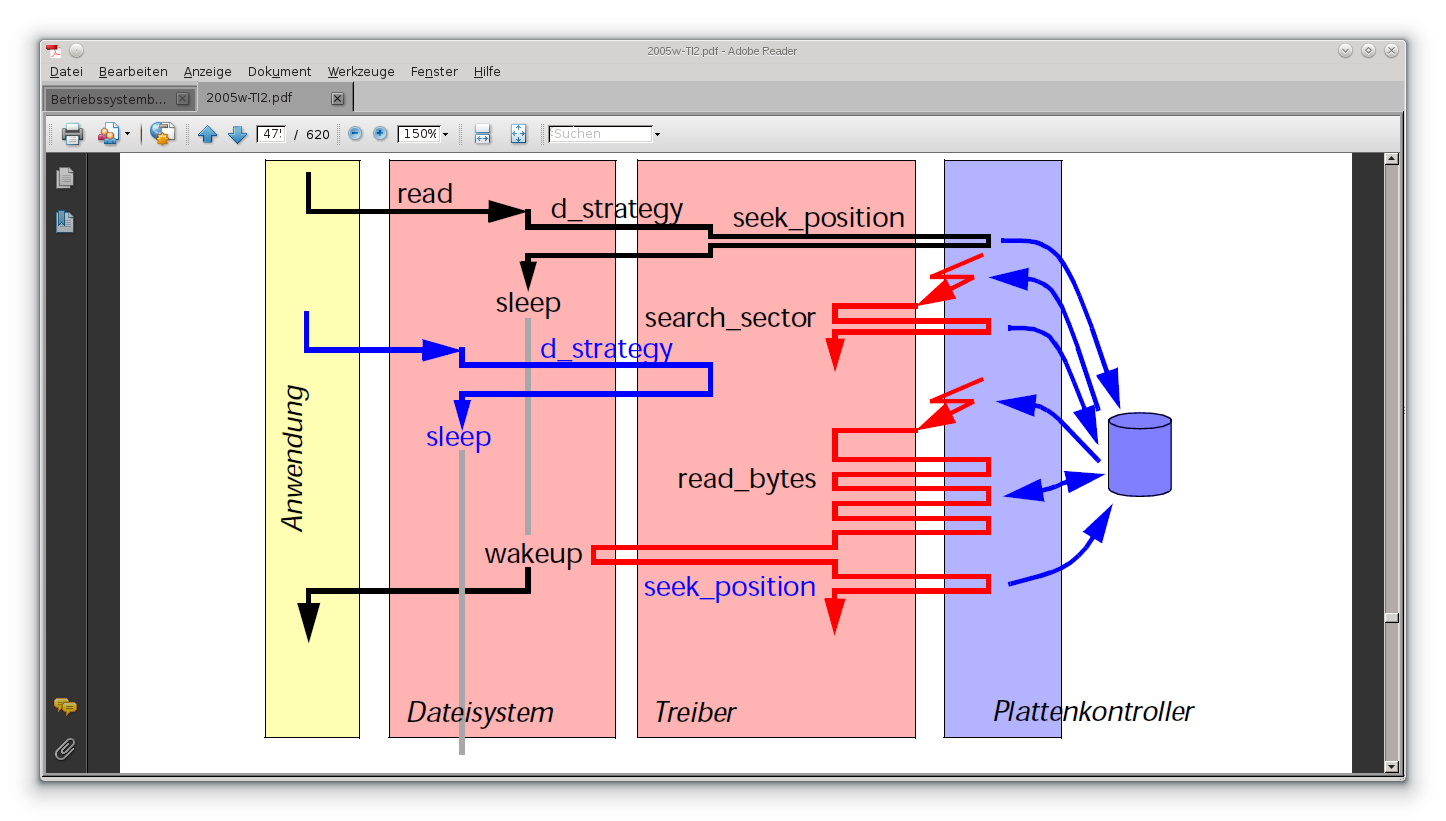 © H. Falk | 17.04.2014
9 - Ein-/Ausgabe und Gerätetreiber
Einfacher Plattentreiber (8)
Ablauf mehrerer synchroner Leseaufrufe
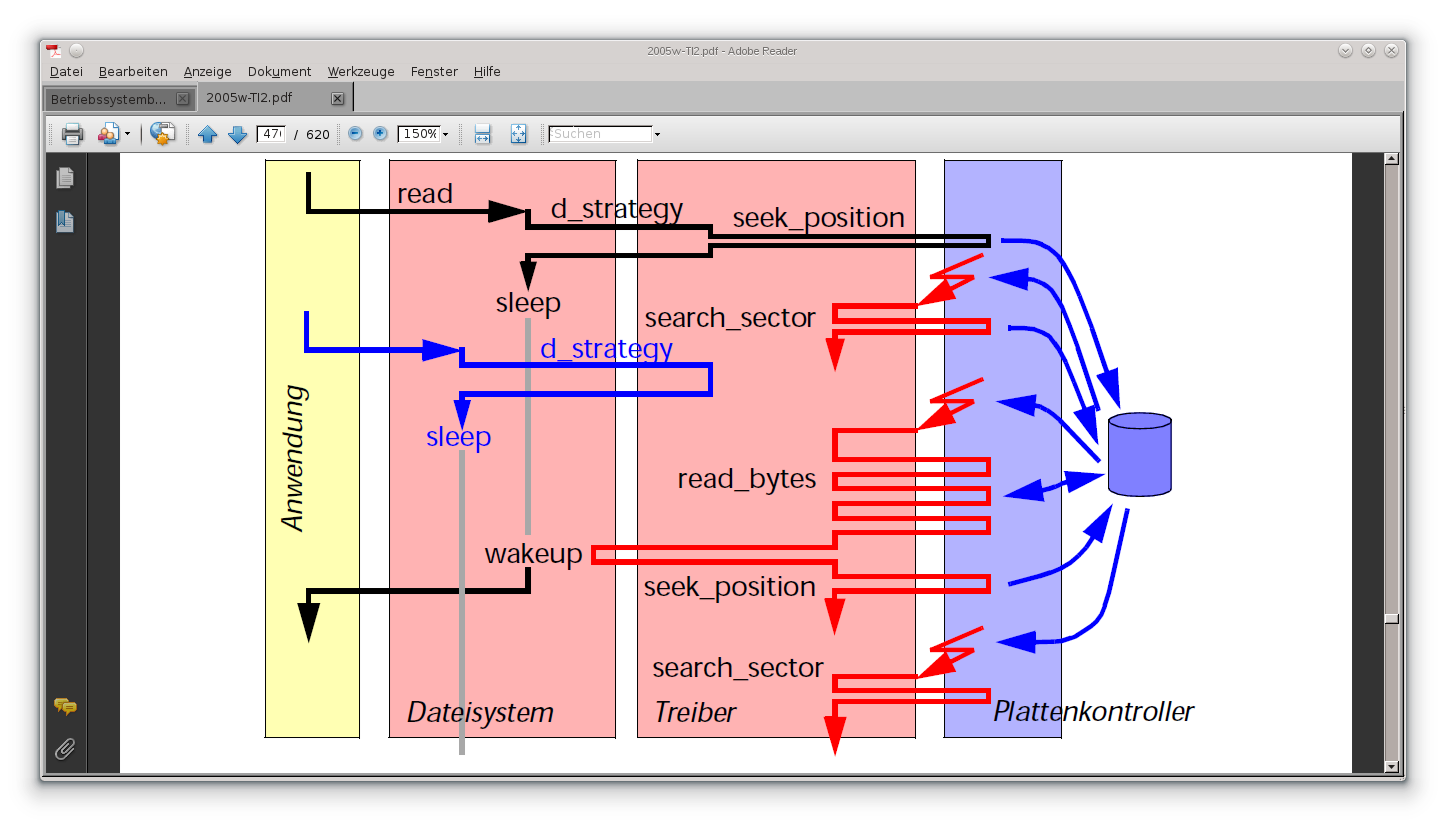 © H. Falk | 17.04.2014
9 - Ein-/Ausgabe und Gerätetreiber
Einfacher Plattentreiber (9)
Unterbrechungsbehandlung ist auch für weitere Aufträge zuständig
Zugehörige Prozesse sind alle blockiert
Unterbrechungsbehandlung am Schluss eines Auftrags
Beenden des Auftrags
Deblockieren des zugehörigen Prozesses
Auswählen und Aufsetzen eines Folgeauftrags (falls vorhanden)
© H. Falk | 17.04.2014
9 - Ein-/Ausgabe und Gerätetreiber
Direct Memory Access, DMA (1)
Bislang: Datentransport zwischen Speicher und I/O-Bausteinen
Nur der Prozessor hat die volle Kontrolle über den Bus(legt Adressen an, erzeugt Kontrollsignale, ...)
Andere Einheiten dürfen nur auf Anforderung des Prozessors tätig werden
Prozessor liest aus Speicher und übergibt Daten an I/O-Baustein oder liest Daten vom I/O-Baustein und schreibt in Speicher
Üblicherweise relativ viele Daten zu übertragen (z.B. Plattentransfer)
Ständige Wartezeiten durch relativ langsame I/O-Geräte

Nur der Prozessor hat bislang Funktion des Bus-Masters.
Programmed Input/Output (PIO)
© H. Falk | 17.04.2014
9 - Ein-/Ausgabe und Gerätetreiber
Direct Memory Access, DMA (2)
Beim DMA werden die Datentransporte direkt zwischen Gerätesteuerung und Speicher durchgeführt, ohne Beteiligung des Prozessors.

Spezielle Hardware tritt als Aktor auf dem Bus auf
Liest Daten und übergibt sie an I/O-Baustein, oder umgekehrt
CPU ist währenddessen frei (lediglich Bus teilw. durch DMA belegt)
Programmierung des DMA-Systems
Länge, Speicheradresse, I/O-Adresse von Ein-/Ausgaberegister
Unterbrechung zur Signalisierung des Transferendes
Unterbrechung zur Signalisierung von Fehlern
Aus Sicht des Programmierers ist DMA die einfachste Technik.

DMA macht es erforderlich, dass Gerätesteuerungen Bus-Master werden können.
© H. Falk | 17.04.2014
9 - Ein-/Ausgabe und Gerätetreiber
Direct Memory Access, DMA (3)
Arbeitsmodi
Burst-Modus: DMA-Baustein übernimmt Systembus für die Dauer des vollständigen Transfers
I/O-Baustein benötigt internen Pufferspeicher
Vorteil: hohe Transferrate möglich
Nachteil: CPU für lange Zeit am Speicher-/Buszugriff gehindert
Cycle Stealing: Mischen von DMA- und CPU-Buszyklen
Fester Anteil an Buszyklen (z.B. jeder zweite) wird vom DMA-Baustein der CPU „gestohlen“
DMA kann zusätzlich alle von der CPU nicht benötigten Buszyklen nutzen (z.B. während der Bearbeitung von Maschineninstruktionen, die nur CPU-interne Ressourcen benötigen)
Vorteil: CPU nur geringfügig behindert
Nachteil: geringere Transferrate
© H. Falk | 17.04.2014
9 - Ein-/Ausgabe und Gerätetreiber
Treiber mit DMA (1)
DMA erlaubt Einlesen und Schreiben ohne Prozessorbeteiligung
DMA-Controller erhält vom Treiber verschiedene Parameter
Die Hauptspeicheradresse zum Abspeichern bzw. Auslesen eines Plattenblocks
Die Adresse des Plattencontrollers zum Abholen bzw. Abgeben der Daten
Die Länge der zu transferierenden Daten
DMA-Controller löst bei Fertigstellung eine Unterbrechung aus

Vorteile
Prozessor muss Zeichen eines Plattenblocks nicht selbst abnehmen (kein Polling sondern Interrupt)
Plattentransferzeit kann zum Ablauf anderer Prozesse genutzt werden
© H. Falk | 17.04.2014
9 - Ein-/Ausgabe und Gerätetreiber
Treiber mit DMA (2)
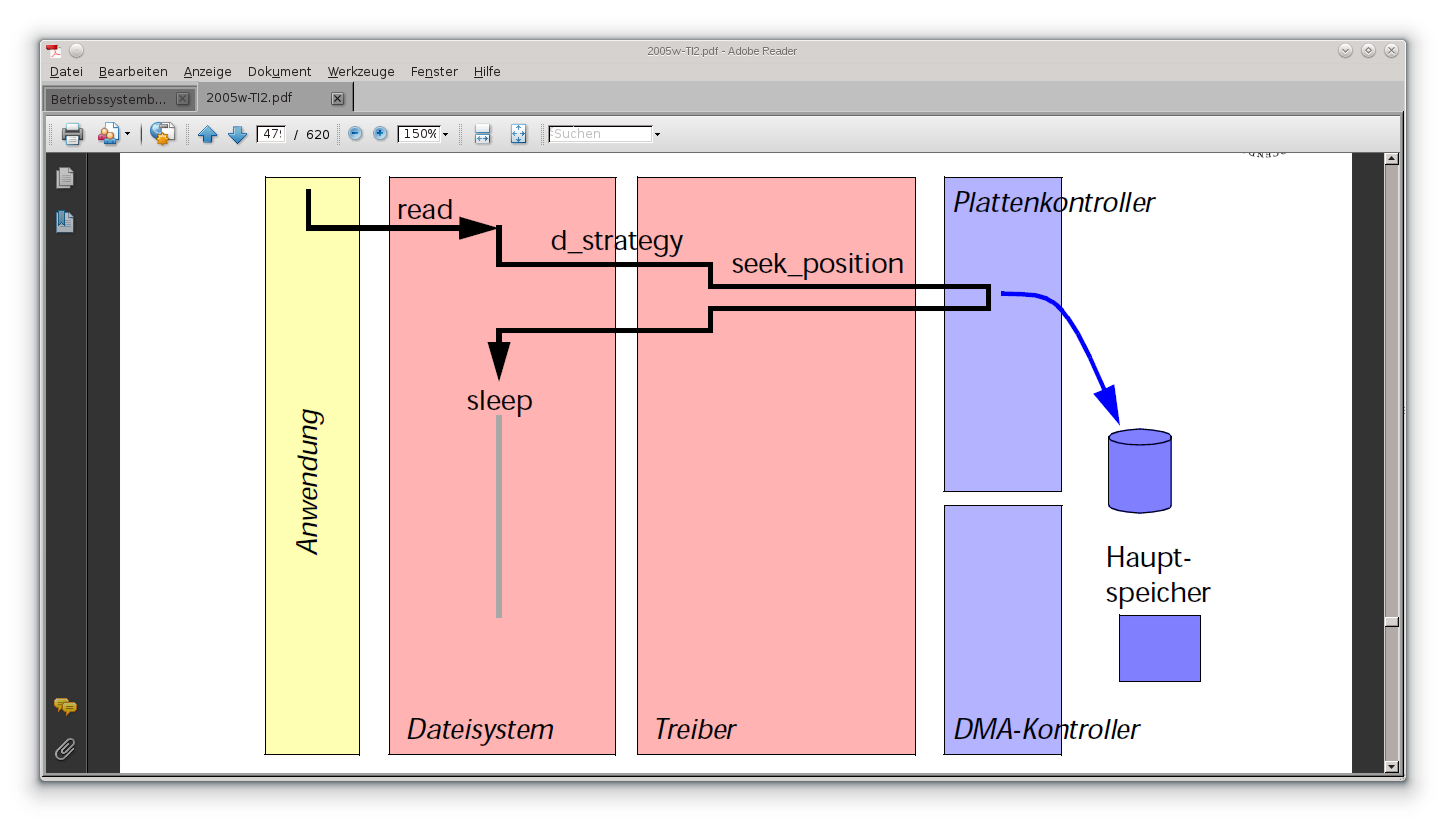 © H. Falk | 17.04.2014
9 - Ein-/Ausgabe und Gerätetreiber
Treiber mit DMA (3)
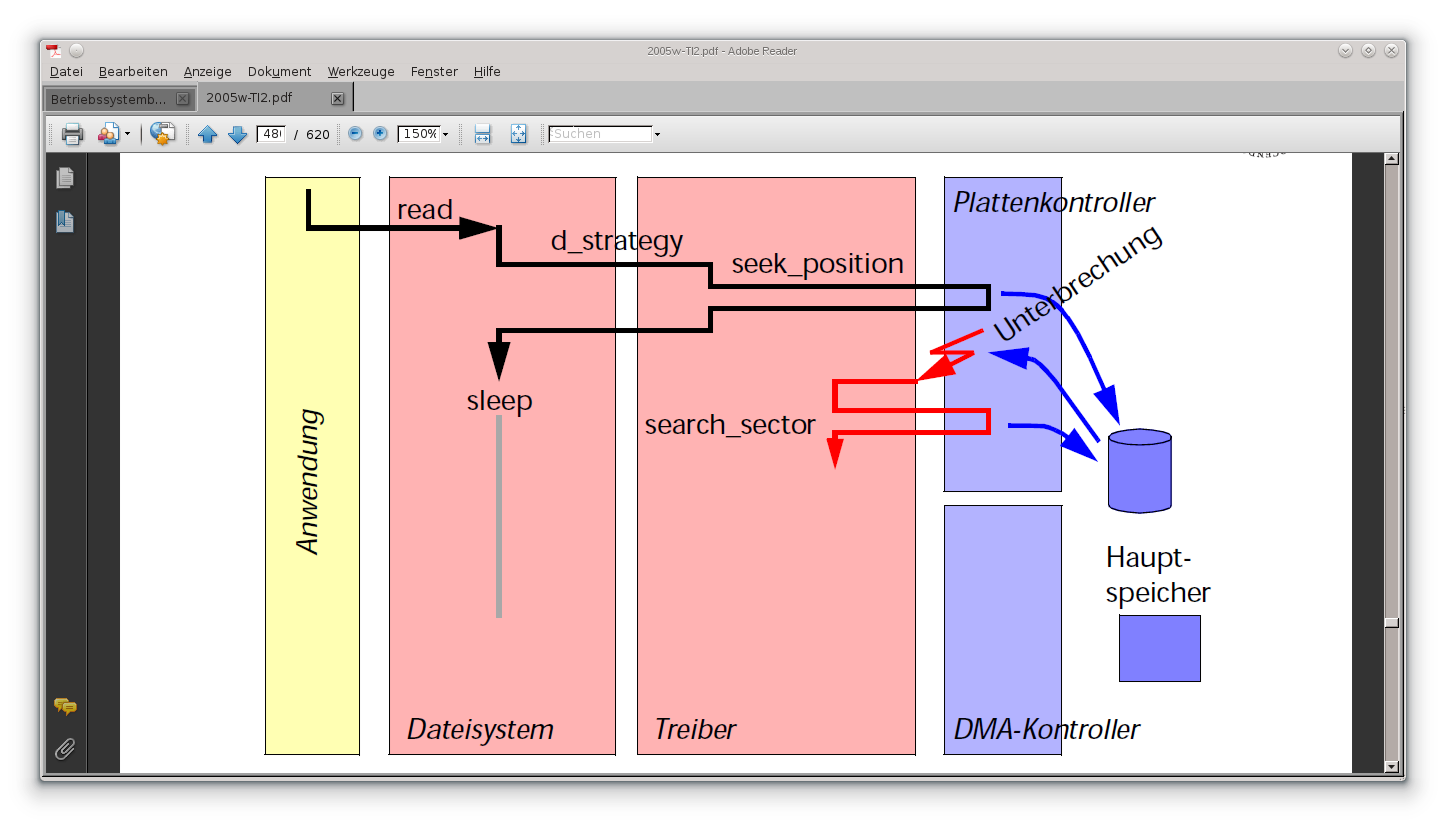 © H. Falk | 17.04.2014
9 - Ein-/Ausgabe und Gerätetreiber
Treiber mit DMA (4)
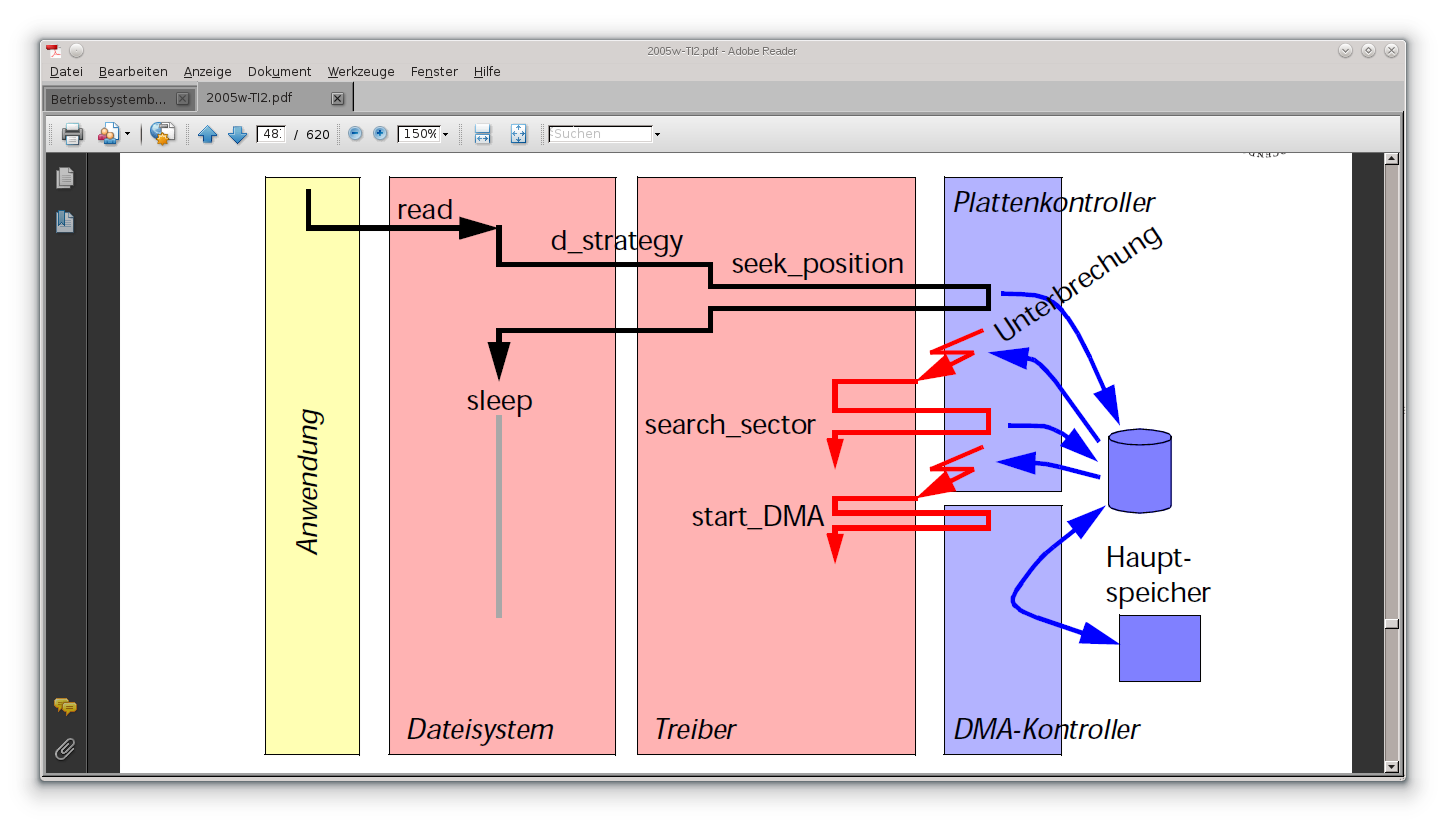 © H. Falk | 17.04.2014
9 - Ein-/Ausgabe und Gerätetreiber
Treiber mit DMA (5)
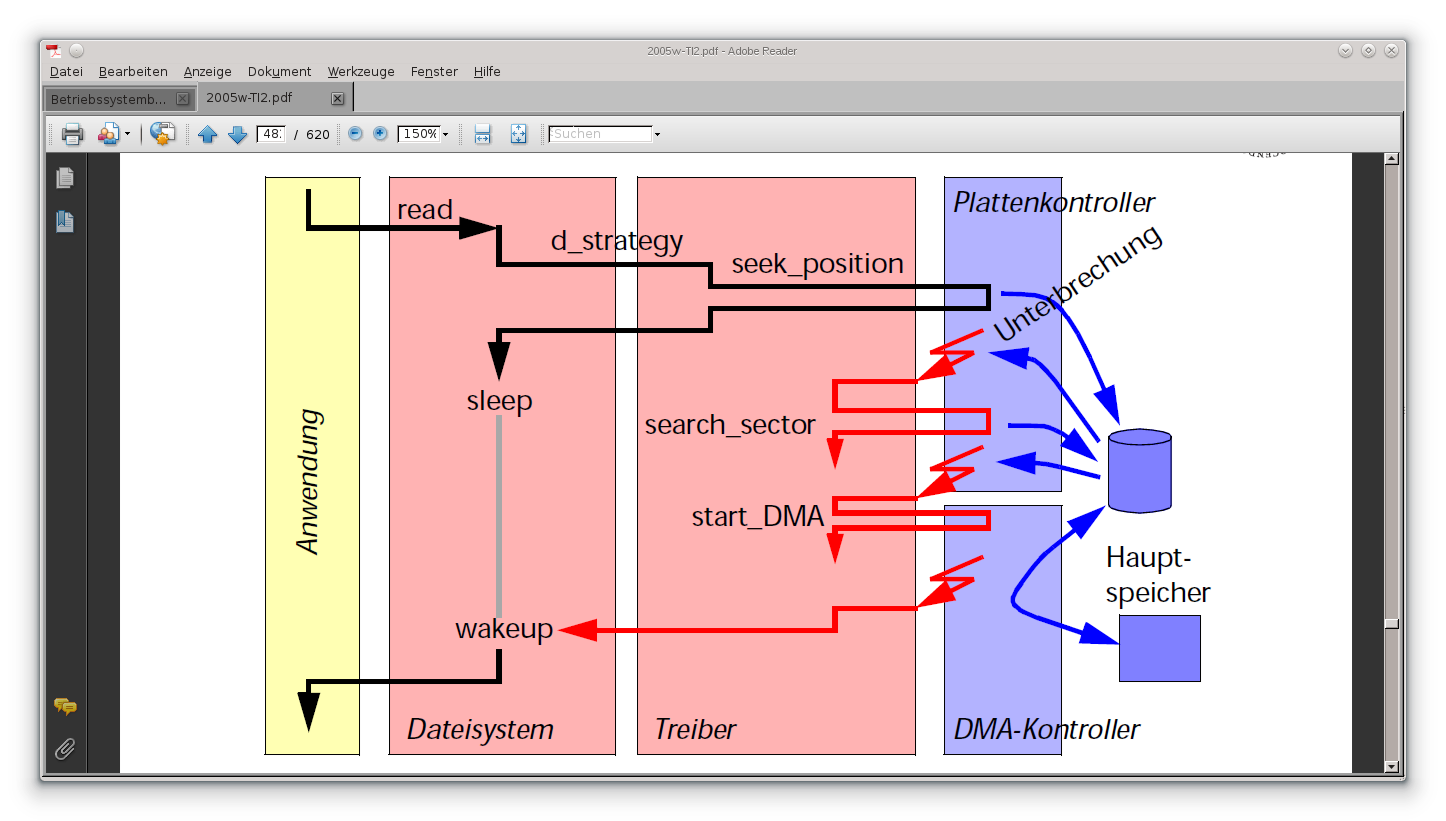 © H. Falk | 17.04.2014
9 - Ein-/Ausgabe und Gerätetreiber
Treiber mit DMA (6)
Große Systeme mit mehreren DMA-Kanälen und vielen Platten
Es muss ein freier DMA-Kanal gesucht werden bzw. auf einen freien gewartet werden, bevor der Auftrag ausgeführt werden kann
Anforderung kann parallel zur Plattenpositionierung erfolgen

Mainframe-Systeme
Steuereinheit fasst mehrere Platten zu einem Gerät zusammen
Mehrere Steuereinheiten hängen an einem Kanal zum Hauptspeicher
Zum Zugriff auf die eigentliche Platte muss erst die Steuereinheit und dann der Kanal belegt werden (Teilwegbelegung)

DMA und Caching
Heutige Prozessoren arbeiten mit Datencaches
DMA läuft am Cache vorbei: Betriebssystem muss vor dem Aufsetzen von DMA-Transfers Caches zurückschreiben und invalidieren
© H. Falk | 17.04.2014
9 - Ein-/Ausgabe und Gerätetreiber
Disk-Scheduling
Plattentreiber hat in der Regel mehrere Aufträge in der Warteschlange
Warteschlange wird z.B. in UNIX durch Aufruf der Funktion d_strategy() gefüllt
Eine bestimmte Ordnung der Ausführung kann Effizienz steigern
Zusammensetzung der Bearbeitungszeit eines Auftrags
Positionierzeit: abhängig von der aktuellen Stellung des Plattenarms
Latenzzeit: Zeit, bis der Magnetkopf den Sektor bestreicht
Übertragungszeit: Zeit zur Übertragung der eigentlichen Daten

Ansatzpunkt: Positionierzeit
© H. Falk | 17.04.2014
9 - Ein-/Ausgabe und Gerätetreiber
First-Come, First Serve Scheduling (FCFS)
Bearbeitung gemäß Ankunft des Auftrags
Referenzfolge (Folge von Zylindernummern):98, 183, 37, 122, 14, 124, 65, 67
Aktueller Zylinder: 53







Gesamtzahl der Spurwechsel: 640
Weite Bewegungen des Schwenkarms; mittlere Bearbeitungsdauer lang
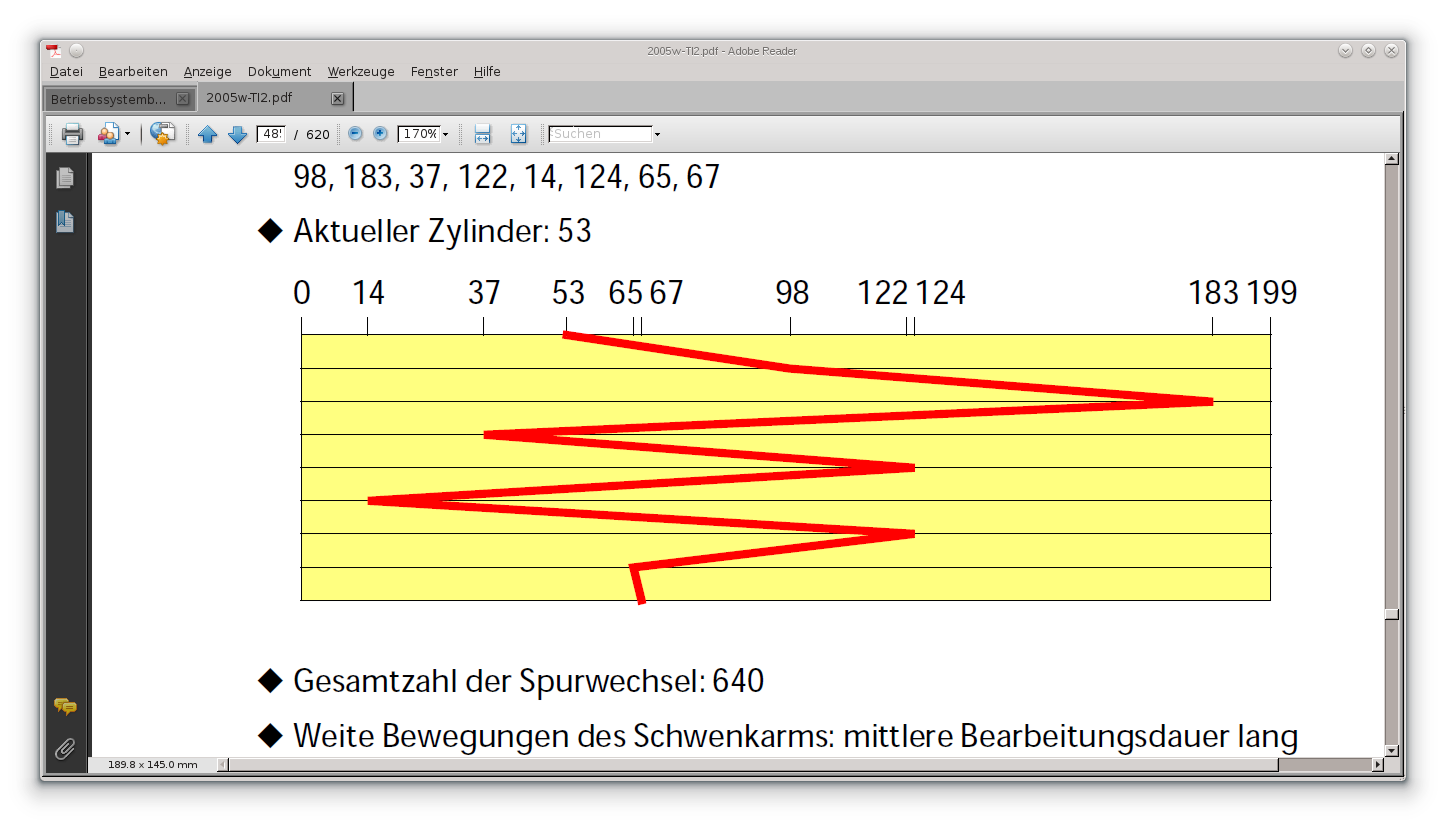 © H. Falk | 17.04.2014
9 - Ein-/Ausgabe und Gerätetreiber
Shortest Seek Time First Scheduling (SSTF)
Es wird der Auftrag mit der kürzesten Positionierzeit vorgezogen
Eine Tie Break Heuristik entscheidet, wenn zwei Aufträge die gleiche kürzeste Positionierzeit haben
Gleiche Referenzfolge(Annahme: Positionierzeit proportional zum Zylinderabstand)







Gesamtzahl der Spurwechsel: 236
SSTF kann zur Aushungerung führen, noch nicht optimal
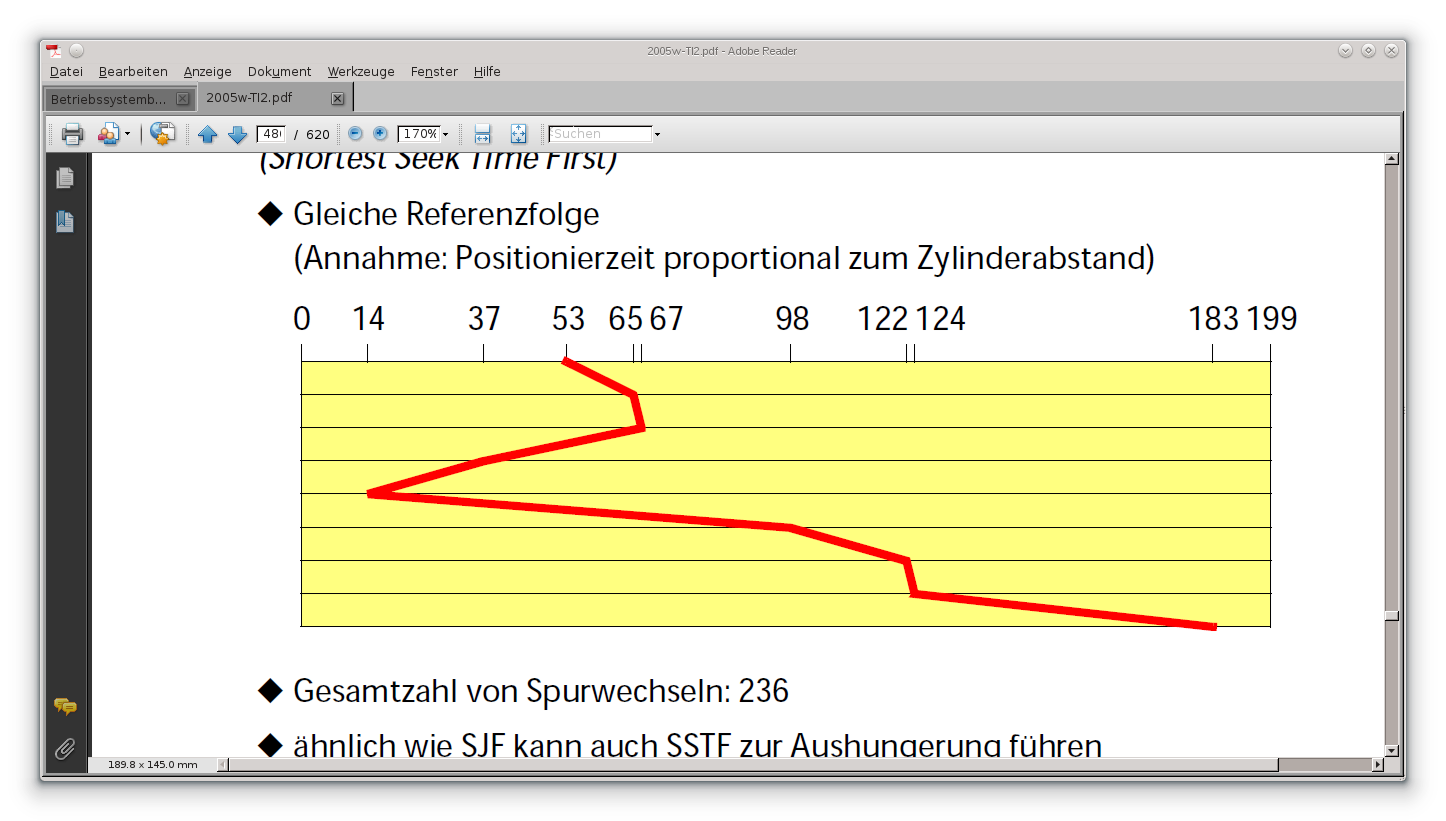 © H. Falk | 17.04.2014
9 - Ein-/Ausgabe und Gerätetreiber
SCAN Scheduling
Bewegung des Plattenarms in eine Richtung, bis keine Aufträge in 
dieser Richtung mehr vorhanden sind (Fahrstuhlstrategie)
Gleiche Referenzfolge(Annahme: bisherige Kopfbewegung in Richtung 0)






Gesamtzahl der Spurwechsel: 208
Neue Aufträge werden miterledigt ohne zusätzliche Positionierzeit und ohne Aushungerung
Variante C-SCAN (Circular SCAN): Bewegung in nur eine Richtung
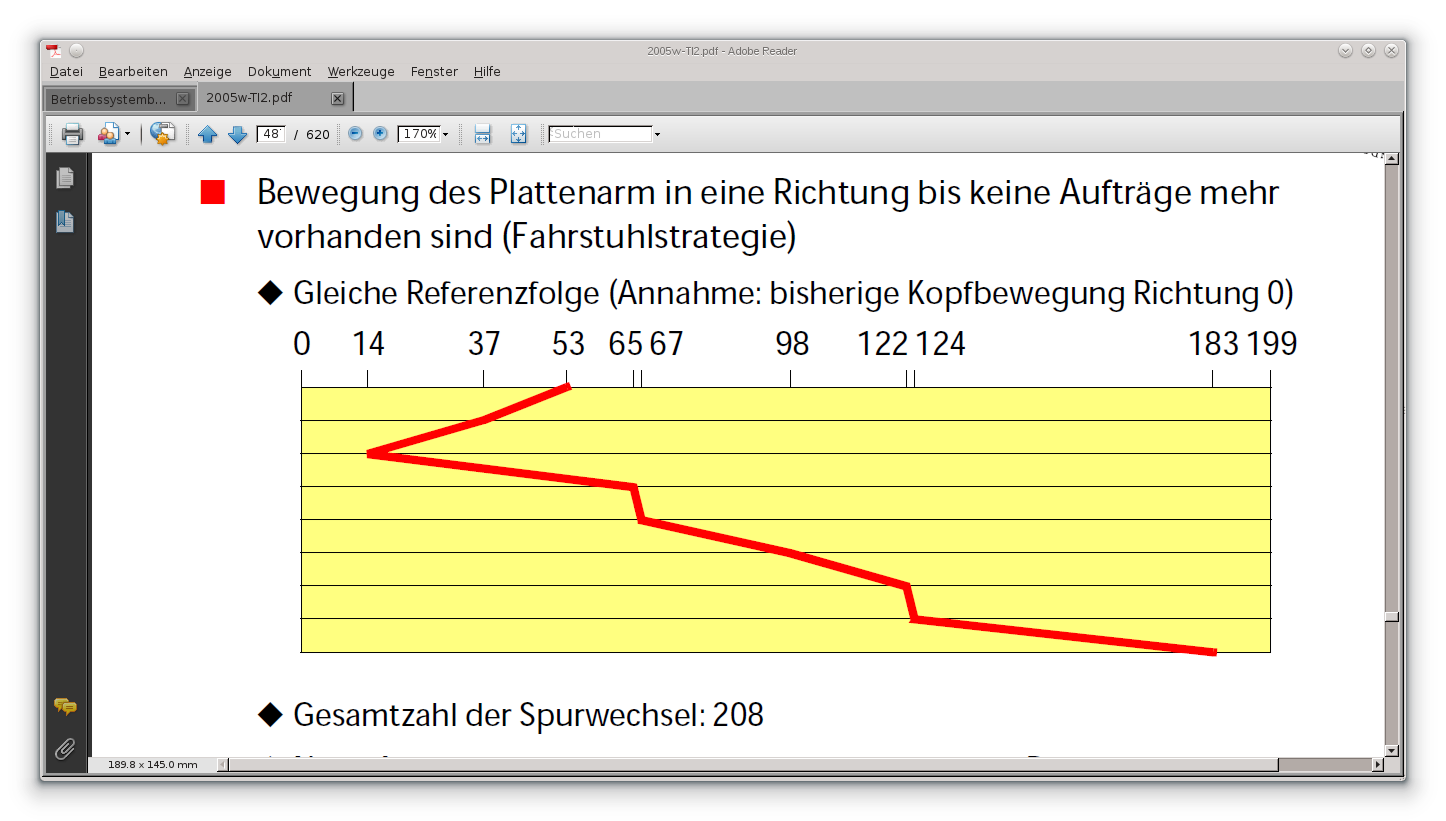 © H. Falk | 17.04.2014
9 - Ein-/Ausgabe und Gerätetreiber
Treiber für Busmaster-Controller
Heutige Festplattencontroller können Bus-Master sein














Controller transportiert Daten selbständig in den Hauptspeicher bzw. aus dem Hauptspeicher heraus
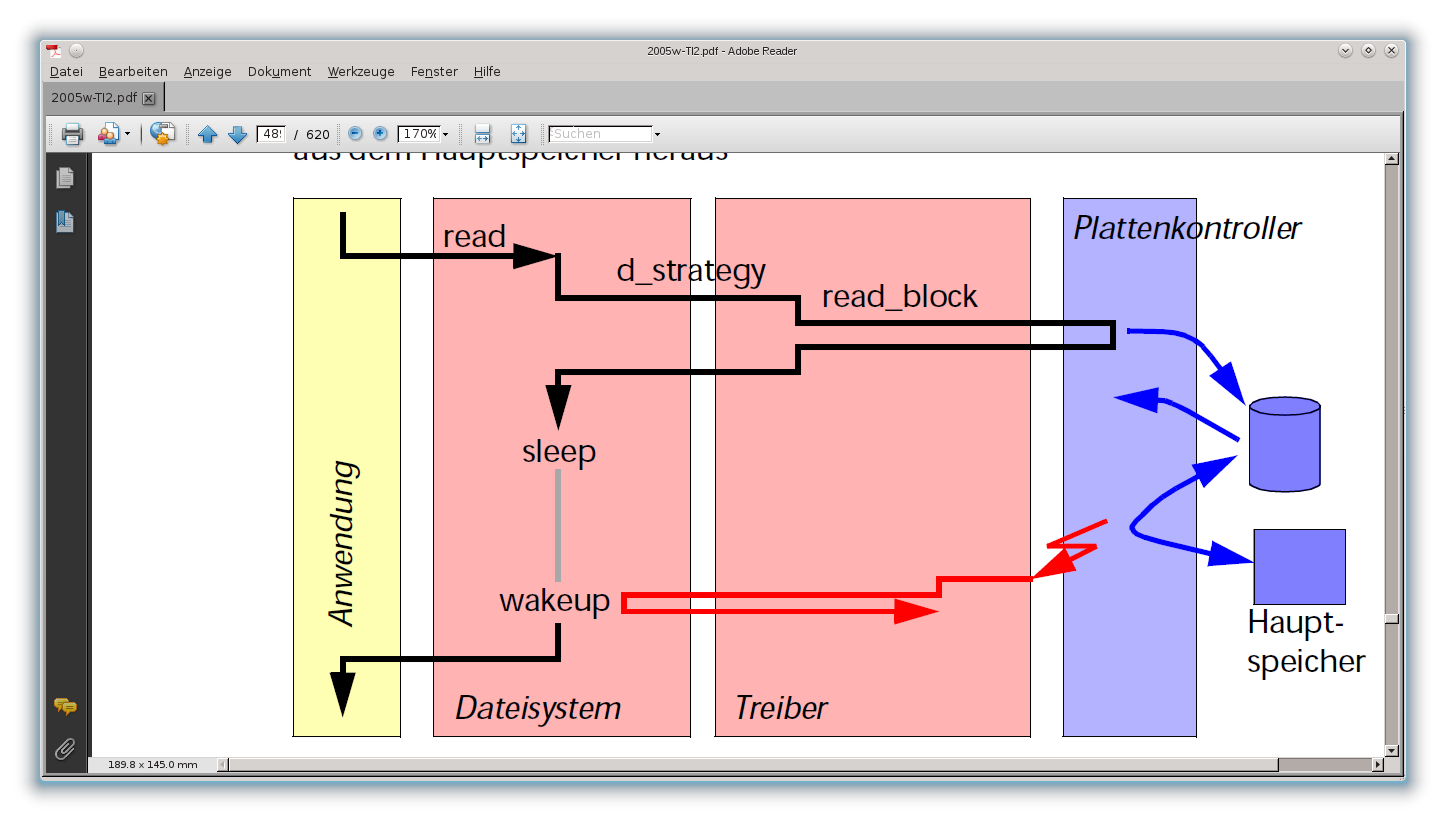 © H. Falk | 17.04.2014
9 - Ein-/Ausgabe und Gerätetreiber
Roter Faden
Ein-/Ausgabe und Gerätetreiber
Geräteaufbau (exemplarisch)
Treiberschnittstelle und Treiberimplementierung
Fallstudie: UNIX/Linux
Fallstudie: Windows I/O-System
Festplattentreiber
Interrupt-basiert
DMA-basiert
Disk-Scheduling
First-Come, First Serve (FCFS)
Shortest Seek Time First (SSTF)
SCAN
Treiber für weitere Geräte
© H. Falk | 17.04.2014
9 - Ein-/Ausgabe und Gerätetreiber
Ähnliche Treiber
CD-ROM
Wird wie Platte behandelt (eigener Treiber)
Nicht beschreibbar
Spezielle Treiber möglich für Audio-Tracks

Floppy Disk
Wird im Prinzip wie Platte behandelt (eigener Treiber)
© H. Falk | 17.04.2014
9 - Ein-/Ausgabe und Gerätetreiber
Treiber für serielle Schnittstellen
Treiber
Zeichenorientiertes Gerät
Zeichenorientierte Spezialdateien (z.B. /dev/tty unter UNIX)
Vom Prinzip her ähnlich dem Plattentreiber
Lediglich zeichenorientierte statt blockorientierte Übertragung

Parametereinstellung
Neben read() und write() dritter Systemaufruf ioctl() (I/O Control)
Treiberabhängige Funktionsparameter zum Einstellen von Geräteparametern
Für serielle Schnittstellen festgelegte Einstellungen
Treiber übernimmt Editierfunktionen sowie Softwareflusskontrolle
© H. Falk | 17.04.2014
9 - Ein-/Ausgabe und Gerätetreiber
I/O Controls zum Einstellen gerätespezifischer Parameter
Spezielle Geräteeigenschaften werden über ioctl angesprochen












Schnittstelle generisch und Semantik gerätespezifisch
IOCTL(2)              Linux Programmer's Manual             IOCTL(2)

NAME
       ioctl - control device

SYNOPSIS
       #include <sys/ioctl.h>

       int ioctl(int d, int request, ...);
CONFORMING TO
       No single standard. Arguments, returns, and semantics of
       ioctl() vary according to the device driver in question (the
       call is used as a catch-all for operations that don’t cleanly
       fit the UNIX stream I/O model). The ioctl() function call
       appeared in Version 7 of AT&T UNIX.
© H. Falk | 17.04.2014
9 - Ein-/Ausgabe und Gerätetreiber
Bildschirmtreiber
Bildspeicher
Spezieller Speicher, der den Bildschirminhalt repräsentiert
Zeichenorientiert
Pixelorientiert

Aufgaben des Treibers
Bereitstellen von Grafikprimitiven (z.B. Ausgabe von Text, Zeichnen von Rechtecken, etc.)
Ansprechen von Grafikprozessoren (schnelle Verschiebeoperationen, komplexe Zeichenoperationen, 3D Rendering, Texturen)
Einblenden des Bildspeichers in Anwendungsprogramme (z.B. X11-Server)
© H. Falk | 17.04.2014
9 - Ein-/Ausgabe und Gerätetreiber
Netzwerktreiber (1)
Beispiel: Ethernet
Schneller serieller Bus mit CSMA/CD(Carrier Sense Multiple Access / Collision Detect)Zu deutsch: jeder sendet, wenn er meint, der Träger sei frei, und zieht sich zurück, wenn es eine Kollision gibt.
Spezieller Netzwerkchip
Implementiert unterstes Kommunikationsprotokoll
Erkennt eintreffende Pakete

Netzwerktreiber
Wird von höheren Protokollschichten innerhalb des Betriebssystems angesprochen, z.B. von der IP-Schicht
© H. Falk | 17.04.2014
9 - Ein-/Ausgabe und Gerätetreiber
Netzwerktreiber (2)
Senden
Treiber übergibt Netzwerkchip eine Datenstruktur mit den notwendigen Informationen: Sendeadresse, Adresse und Länge von Datenpuffern
Netzwerkchip löst Interrupt bei erfolgtem Senden aus

Empfangen
Treiber übergibt dem Netzwerkchip eine Datenstruktur mit Adressen freier Arbeitspuffer
Erkennt der Netzwerkchip ein Paket (für die eigene MAC-Adresse), füllt er das Paket in einen freien Puffer
Der Puffer wird in eine Liste von empfangenen Paketen eingehängt, ein Interrupt wird ausgelöst
Treiber kann die empfangenen Pakete aushängen
© H. Falk | 17.04.2014
9 - Ein-/Ausgabe und Gerätetreiber
Netzwerktreiber (3)
Übertragung der Daten erfolgt durch DMA bzw. Busmastering
Evtl. direkt durch den Netzwerkchip

Intelligente und nicht-intelligente Netzwerkhardware
Intelligente Hardware: kann evtl. auch höhere Protokolle, Filterung etc.
Nicht-intelligente Hardware: benötigt mehr Unterstützung durch den Treiber (Prozessor)
© H. Falk | 17.04.2014
9 - Ein-/Ausgabe und Gerätetreiber
Zusammenfassung (1)
Treiberschnittstelle und Treiberimplementierung
Geräteunabhängige Schicht im Betriebssystem, die gleiche Behandlung für alle Geräte einer Art erlaubt
Implementierungen über Polling, Interrupts oder DMA
Synchrone und asynchrone I/O-Operationen

Fallstudie: UNIX/Linux
Unterscheidung zwischen Block- und Zeichenorientierten Geräten
Geräterepräsentation durch Major und Minor Number und über Spezialdateien unter /dev
Datenstrukturen (Felder und C-structs) verweisen auf Funktionen im Code von Treibern, die für I/O mit einem Gerät aufgerufen werden können
© H. Falk | 17.04.2014
9 - Ein-/Ausgabe und Gerätetreiber
Zusammenfassung (2)
Fallstudie: Windows I/O-System
Windows-Kern unterscheidet zwischen I/O-System, Gerätetreibern und einer Hardware-Abstraktionsebene (HAL)
Anwendungen und Systemdienste kommunizieren mit dem I/O-System bestehend aus I/O-Manager, PnP-Manager und Power-Manager (u.a.)
I/O-System reicht EA-Anforderungen an Treiber weiter, enge Kopplung mit zentraler Windows-Registry
Plug-and-Play
Betriebssystem erkennt Geräte anhand von Hardware IDs und sucht in Registry nach bestem passenden Treiber
Power Management
Unterstützung von ACPI System- und Gerätezuständen durch Hardware und Betriebssystem, insbes. um Zustand von abgeschalteten Geräten zu sichern und restaurieren
© H. Falk | 17.04.2014
9 - Ein-/Ausgabe und Gerätetreiber
Zusammenfassung (3)
Festplattentreiber
Interrupt-basierte Implementierung: Sämtliche mechanischen Vorgänge der Platte müssen per Interrupt bestätigt werden; Datenübertragung beim Lesen erfolgt über Polling
DMA-basierte Implementierung: DMA-Controller tritt als Bus-Master auf; Daten können zwischen Platte und Speicher ohne CPU-Beteiligung (insbes. ohne Polling) übertragen werden
Weitere Variante: Festplatten-Controller tritt als Bus-Master auf; Platte kann Inhalte direkt vom/zum Hauptspeicher übertragen
Disk-Scheduling wichtig, um Positionierzeiten der langsamen Festplatten-Mechanik über mehrere I/O-Anforderungen hinweg zu minimieren
© H. Falk | 17.04.2014
9 - Ein-/Ausgabe und Gerätetreiber